single-session interventionsfor youth and young adultsJessica l. Schleider, ph.d.Associate professor of medical social sciences, Pediatrics, & psychologyDirector, lab for scalable mental healthDirector of digital services, center for behavior intervention technologiesnorthwestern university
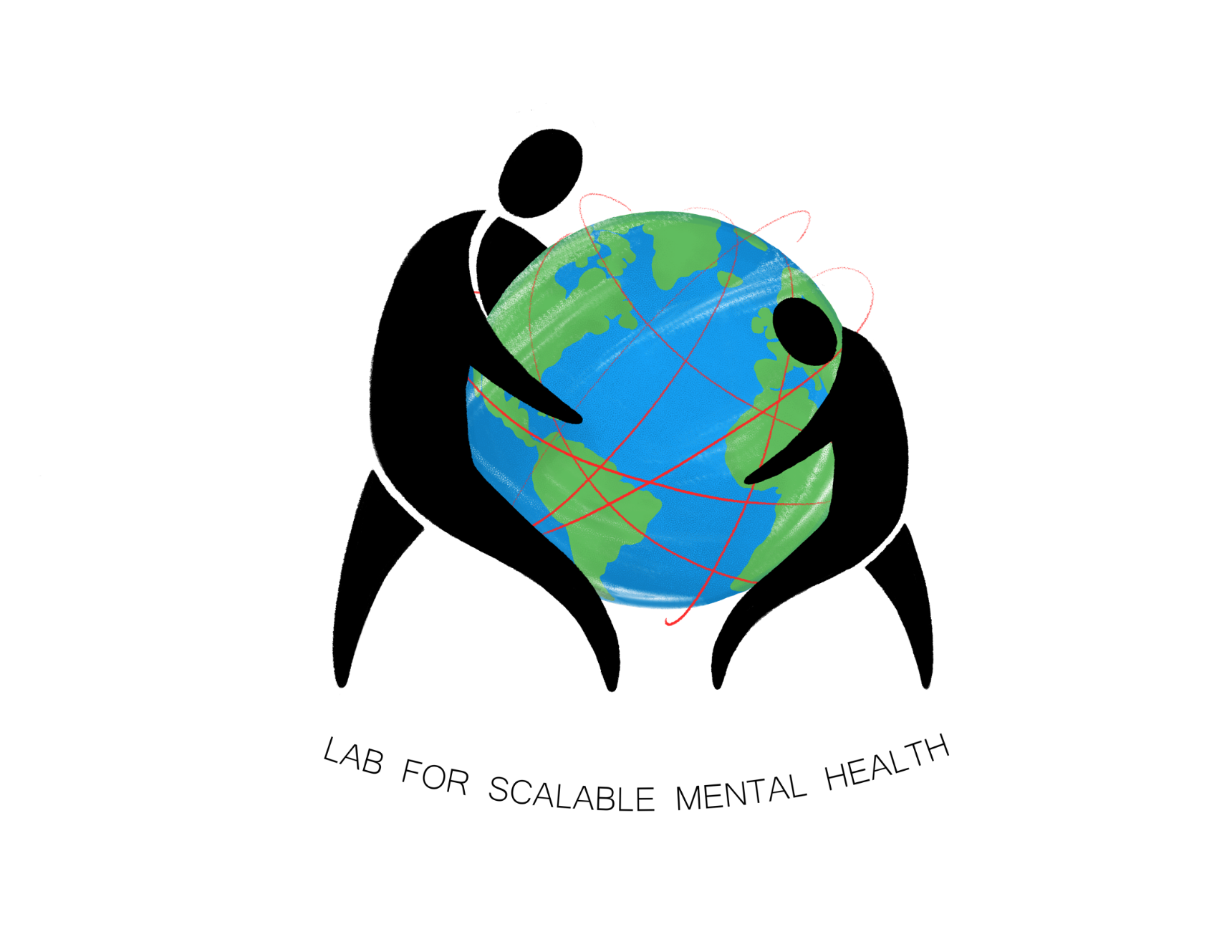 www.schleiderlab.org | @JSchleiderPhD | jessica.schleider@northwestern.edu
Faculty Disclosure
An ineligible company is any entity whose primary business is producing, marketing, selling, re-selling, or distributing healthcare products used by or on patients.
[Speaker Notes: |]
Meaningful transformation of mental health care
requires reckoning with 3 sobering realities.
Reality 1
~80% of youth and ~50% of adults with mental health needs do not access any form of support.

Reality 2
Supports that do exist are structurally incompatible with how many people (want to) engage with care.
 
Reality 3
The most common number of interactions with mental health support is one.
[Speaker Notes: The gap between need and access to youth mental health treatment is incontestable. Due in part to provider shortages, waiting-lists upwards of 6 to 12 months, and stigma, 80% of U.S. youth who need support access no treatment at all, and existing treatments are often structurally incompatible with how youth engage with (or desire to engage with) care. Supports aren’t located where youth first go to access treatment – and youth are often legally disempowered from engaging with services on their own, especially adolescents, whom in our research repeatedly note that PARENTS are the #1 barriers to accessing care. 

Even among youth who do access therapy (which is meant to span weeks or months), the modal number of sessions they typically attend is just one.]
Provider shortages are too severe to fix access-to-care problems
through workforce expansion alone.
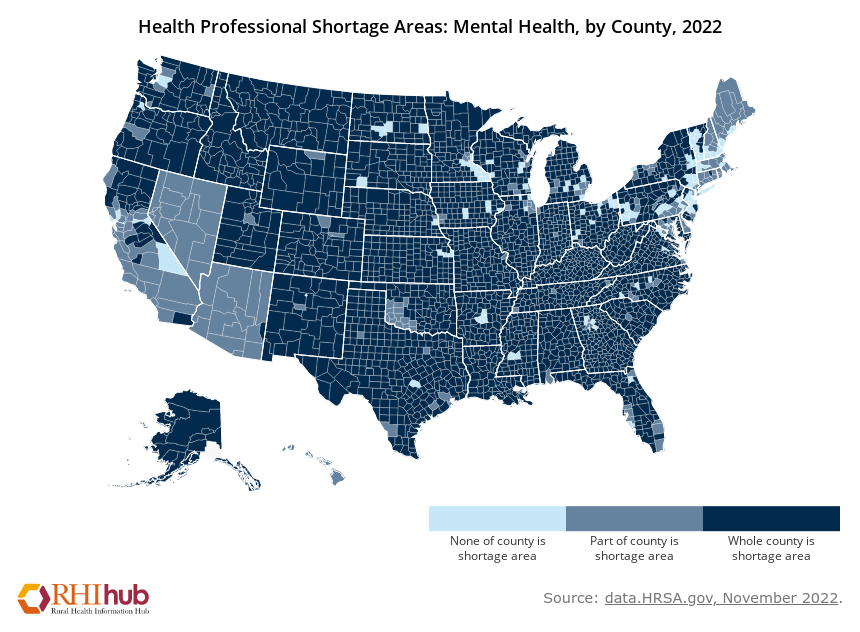 Areas in medium and dark blue are formally designated mental healthcare provider shortage areas
Source: data.HRSA.gov
[Speaker Notes: Chronic shortages of mental health professionals exist and mental health providers are more likely to practice in urban centers. Very few available providers are trained to provide EBTs to kids.]
LAB FOR SCALABLE MENTAL HEALTH
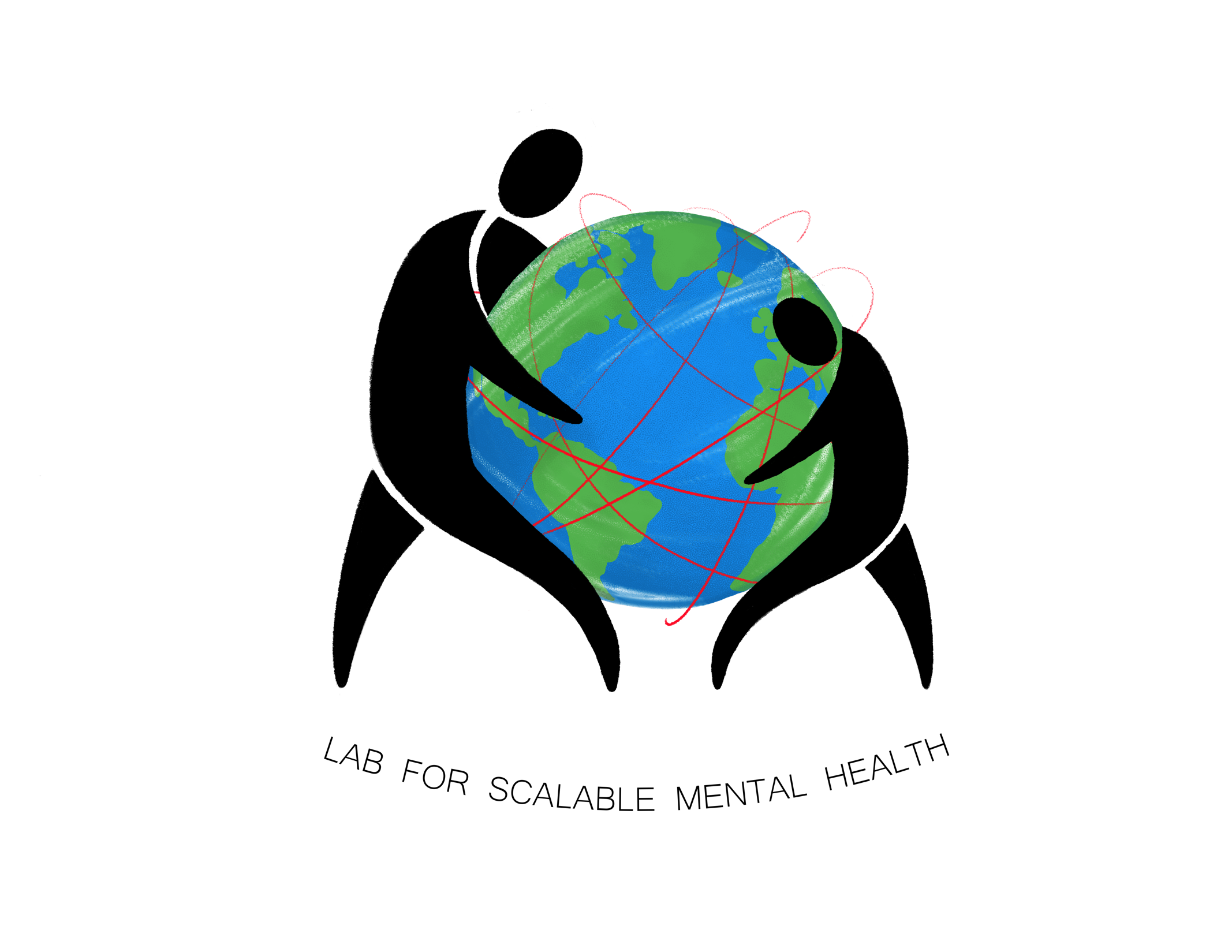 Our Mission:
Design, test, & disseminate brief, 
barrier-free interventions to reduce mental health problems at scale
[Speaker Notes: -Despite progress in identifying effective youth psychological interventions, up to 80% of youth with mental health needs never access treatment – and even gold-standard treatment is not always effective for those who do.
Given these realities, the goals of our lab are…

These WILL NOT REPLACE intensive interventions for high-need youths – but they may play a role in stepped care models of service delivery, or offer support to the many youths who might otherwise go without services entirely.]
What are single-session interventions (SSIs)?
“speciﬁc, structured programs that intentionally involve just one visit or encounter with a clinic, provider, or program”

SSIs may be accessed on one or many occasions (“one at a time”—not “one and done”);
they may be self-guided or human-facilitated;
and they may be accessed within or outside of formal healthcare settings

In all cases, SSIs drop the (often false) assumption that clients will return 
and instill the belief that meaningful change is possible at any moment, for any person 
(‘context of competence’)


Source: Schleider et al., 2020, Journal of Clinical Child and Adolescent Psychology
[Speaker Notes: Strengths based!! Context of competence]
Decades of research tell us that SSIs can help
in some (but not all) cases, as much as longer-term treatments
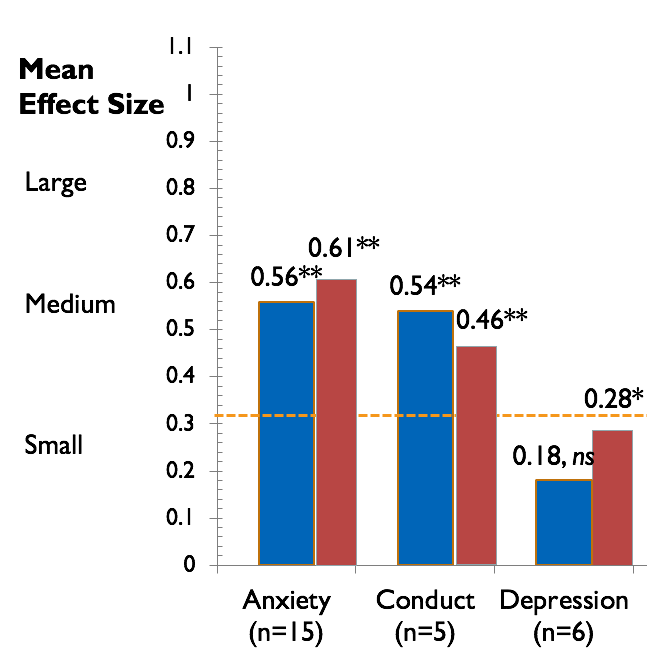 Red bars:  Average effects on mental health symptoms, full-length youth interventions 

Weisz et al, 2017, American Psychologist


Blue bars: Average effects on mental health symptoms, single-session youth interventions

Schleider & Weisz, 2017, Journal of the American Academy of Child & Adolescent Psychiatry
*p < .01, **p < .001
[Speaker Notes: Precedent = the fact that SSIs can work.]
Umbrella Review of Systematic Reviews & Meta-Analyses of SSIs 
Schleider et al., 
Annual Review of Clinical Psychology (2025)

24 reviews; 415 clinical trials

Overall SSI benefits reported in 20 of 24 reviews, for both mental health outcomes and service use outcomes 

When directly compared to multi-session therapies, multi-session therapies outperformed SSIs 
in only 1 of 4 meta-analyses

Overall SSI effect across 12 meta-analyses:
g = -0.25 
(95% CI -0.30, -.19), I2 = 43.77%
Effects across meta-analyses of mental health SSIs
Hedges g, 95% CI
Single-session interventions will not replace other forms of mental health treatment.

But they can bridge otherwise-unfillable gaps in mental health ecosystems.
Our lab’s evidence-based single-session interventions
have now served >70,000 youth, young adults, & parents

15,000+ via grant-funded RCTs, 55,000+ via nonprofit and community partnerships, in 9 languages
Two SSIs certified by Blueprints for Healthy Youth Development as “Dissemination-Ready”
Built via co-design with minoritized youth (e.g. LGBTQ+ teens)
40%+ of youth accessing SSIs are racial/ethnic minorities; 75%+ are LGBTQ+ (due to parent consent waivers)

All SSIs are accessible as needed, with or without parent involvement
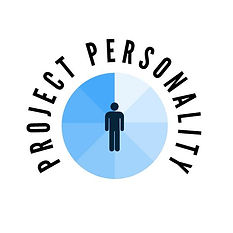 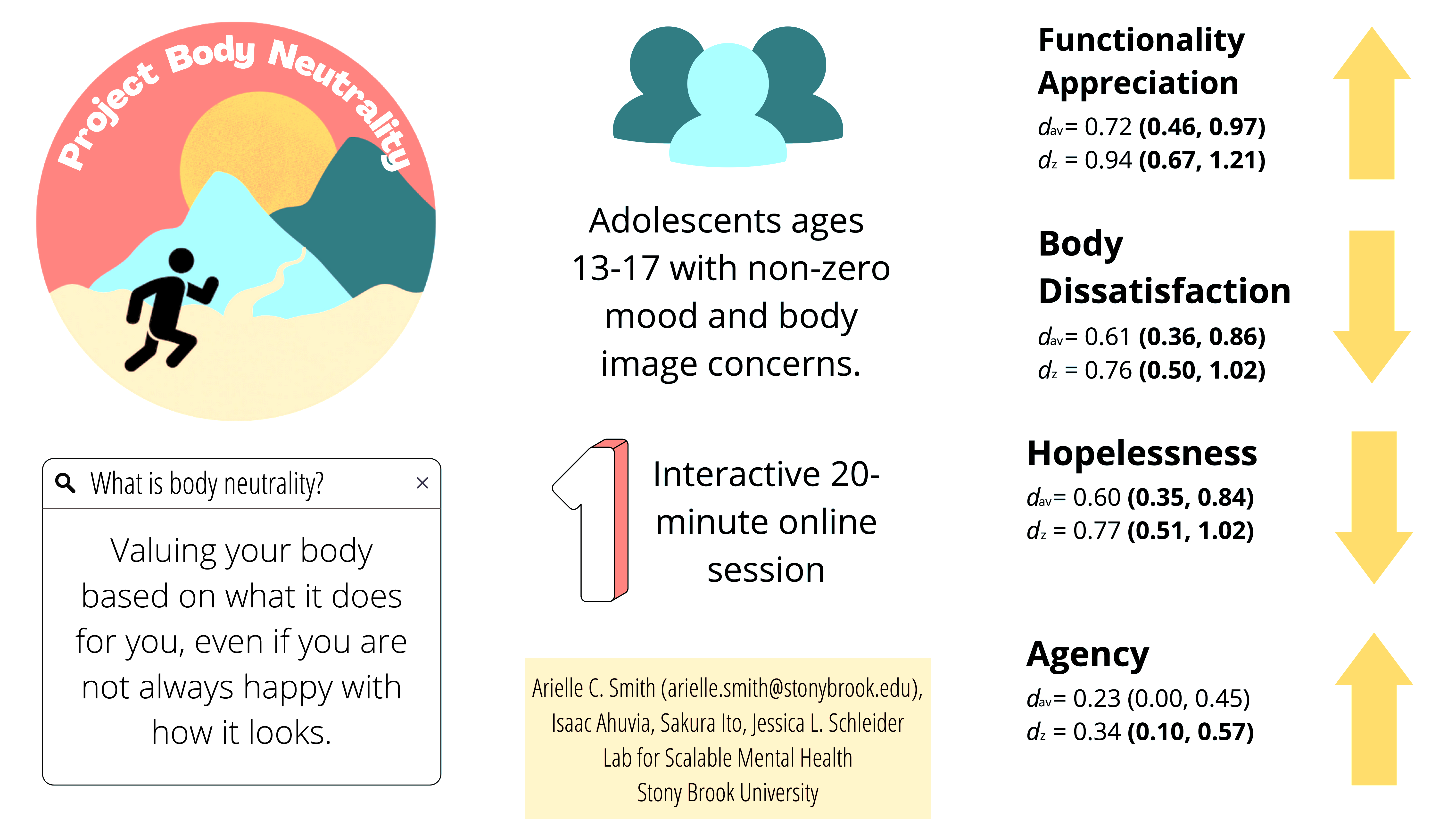 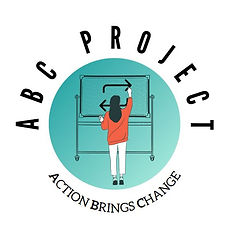 Single Session Consultation
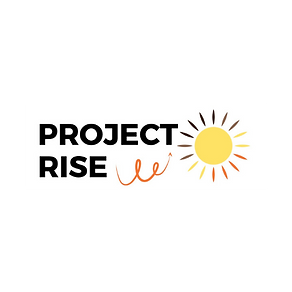 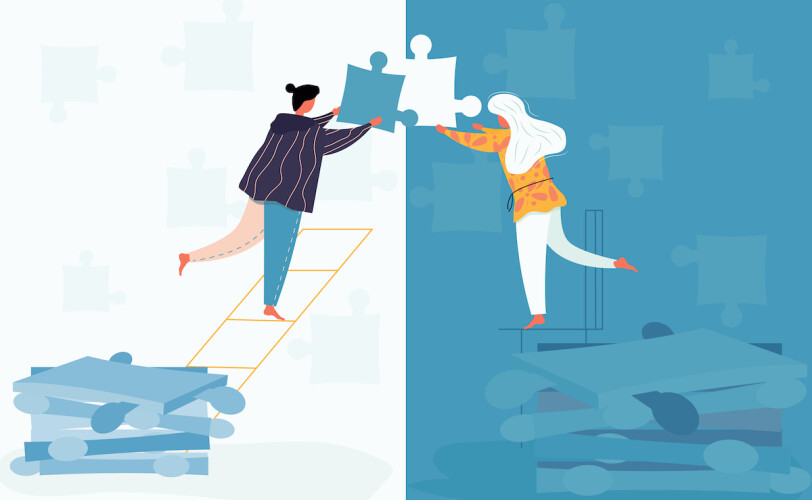 Each SSI targets a modifiable, short-term belief or behavior
where short-term improvements in perceived control, autonomy, and hope 
spur upward spirals of meaningful, long-term change, up to 9 months later
[Speaker Notes: …change includes either DECREASES in symptom reductions or INREASES in engagement with other forms of support.]
Generalizable SSI Theory of Change
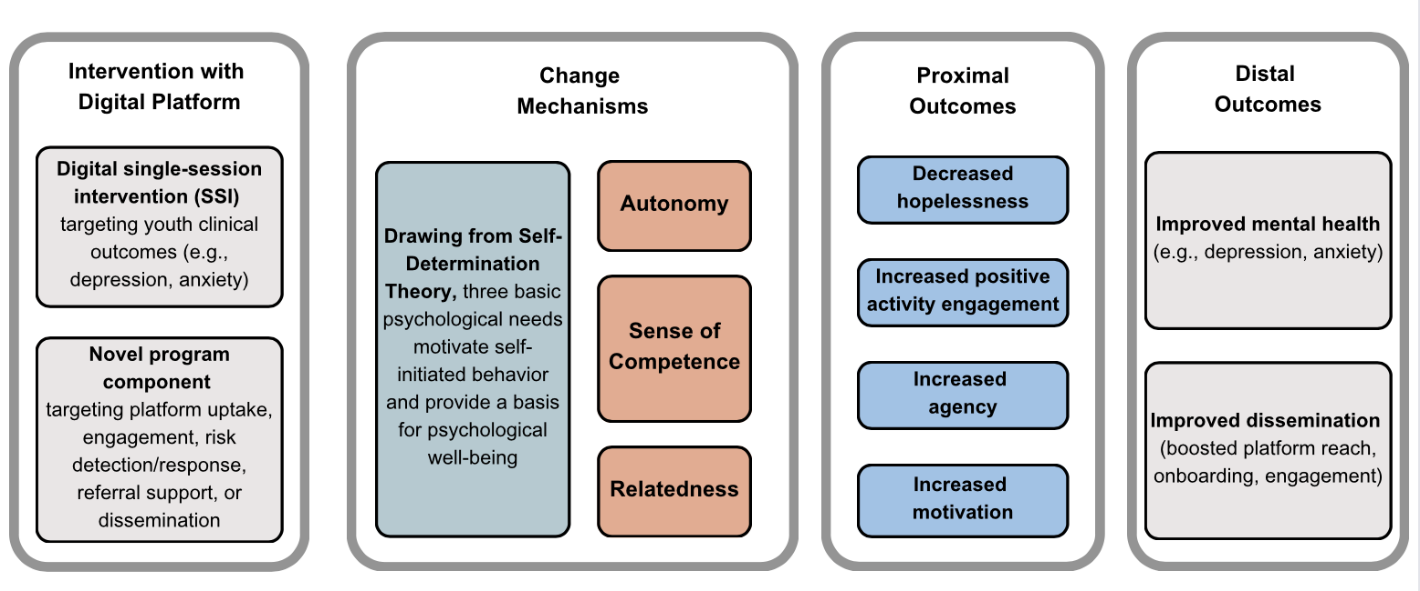 Single-Session Intervention

(may be self-guided or provider-delivered)
Better mental health (depression, anxiety, suicidality)

More engagement in traditional services (outpatient, primary care, school-based)
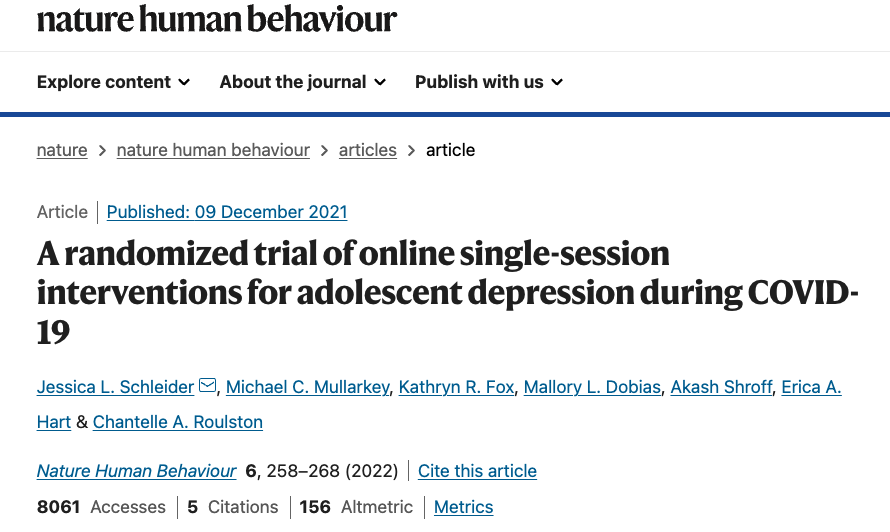 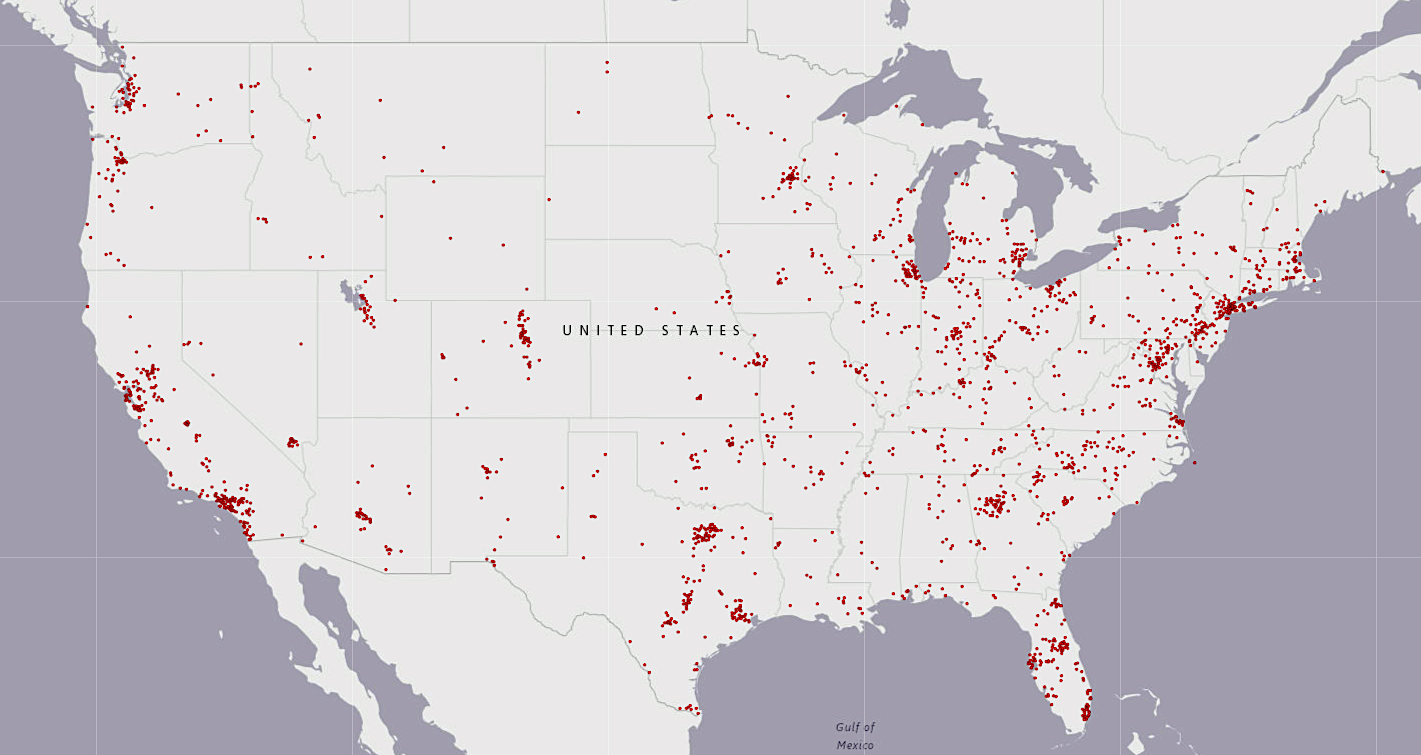 In an NIH-funded RCT (N = 2,452 teens, 80% LGBTQ+, 50% racial/ethnic minoritized youth), 
we tested whether two online SSIs (one teaching growth mindset, one teaching behavioral activation) 
reduced depression, anxiety, trauma symptoms, and restrictive eating versus a supportive control
Funded by NIH Office of the Director & National Institute of Mental Health
COVID supplement to grant NIH Early Independence Award, DP5OD028123, PI J. Schleider
[Speaker Notes: We recruited for this study entirely via Instagram – and critically, we obtained a waiver of parent consent requirements—meaning that teens could self refer into our SSIs and study with or without parent support. This led to a very diverse sample of youth from all 50 states – 80% LGBTQ, 50%]
Digital single-session interventions
Action Plan
to streamline skill use
Peer stories
to strengthen relatedness
Brain Science
to boost buy-in
Share advice
to solidify learning
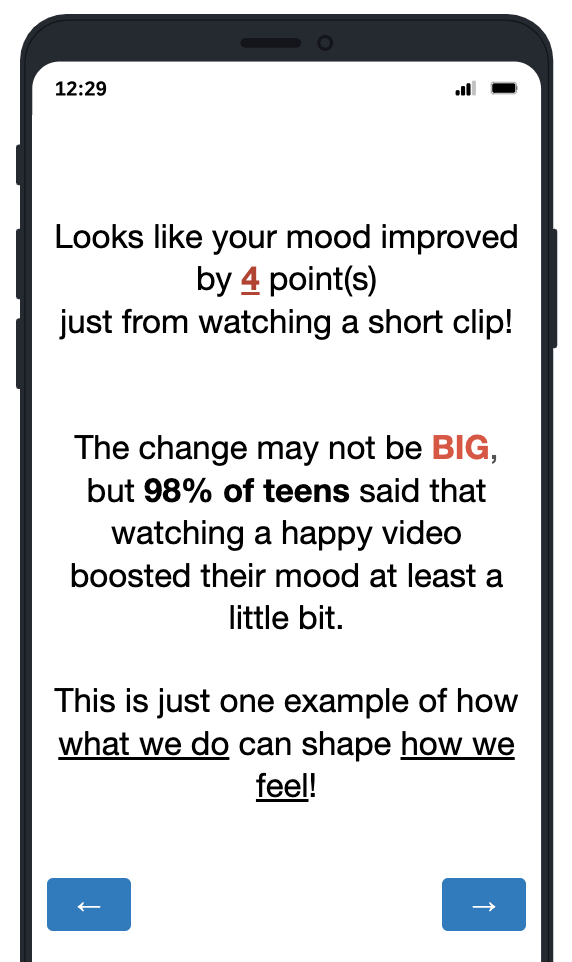 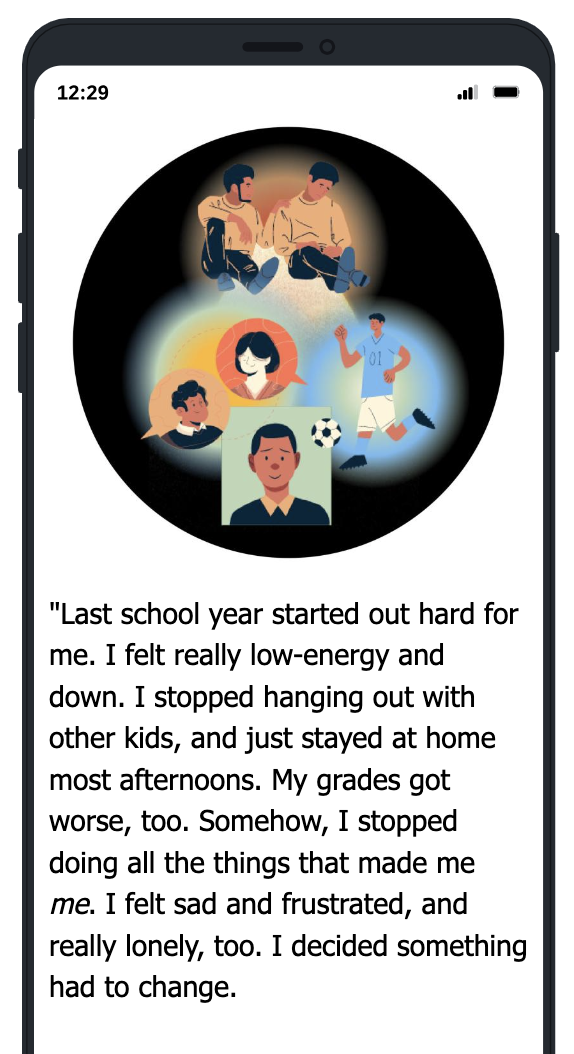 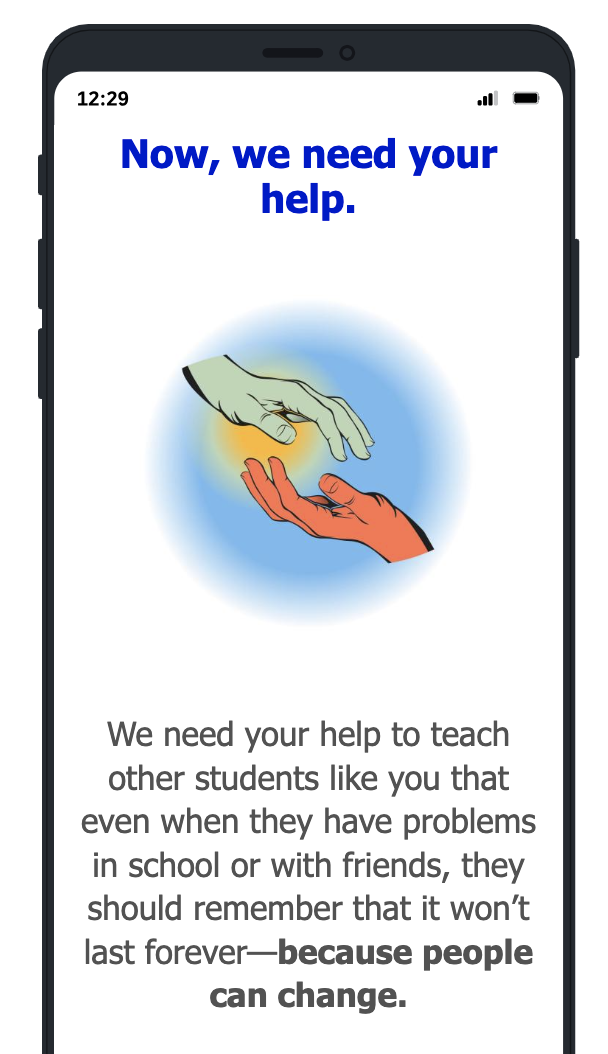 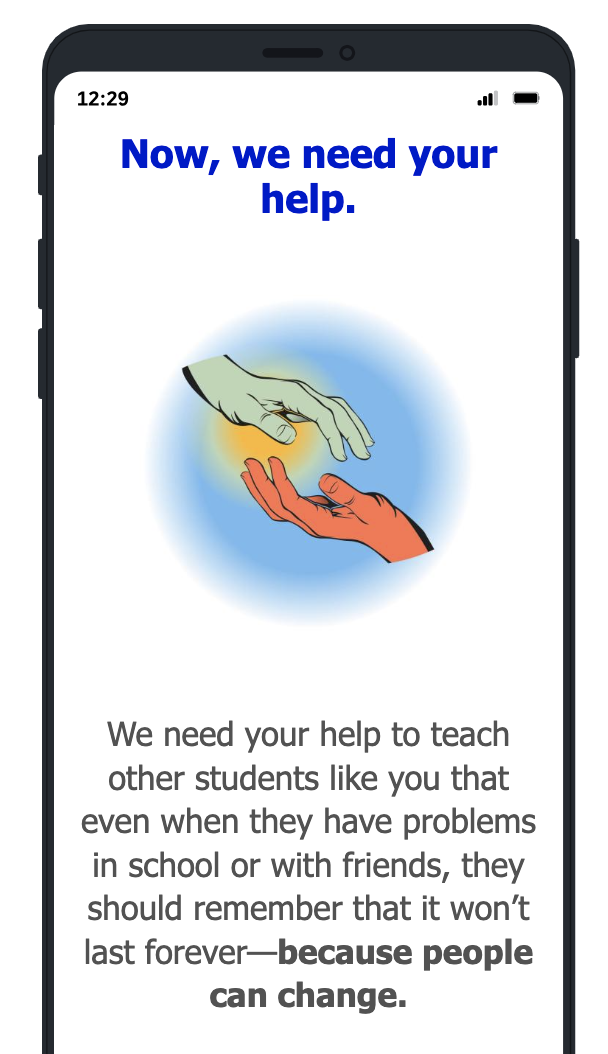 Your final action plan is:
By acting differently, you can build new connections between neurons in your brain.
You will connect with sister, Katy by going on a walk and watching a movie together around Evening, before bed


To do something just for yourself, you will write in journal or diary


If you have your roadblock thought,  ‘I can’t do this alone,’ then you can ask mom for help or support


And you can be a good friend to yourself by saying, “I’ve done hard things before, I can do this too”
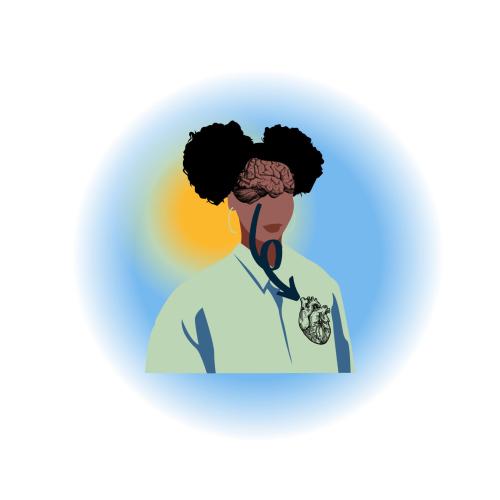 When neurons form new connections, people can learn to cope with life’s challenges in better ways. 

And so, people aren’t stuck being ‘sad’ or ‘shy’; neurons can always form new connections over time. Everyone’s brain is a work in progress.
Control: ‘sharing feelings’ project
Control for non-specific aspects of online SSI

Aims to normalize and encourage sharing feelings with close others
Resembles advice kids often receive
Face-valid; doesn’t “give away” intervention condition

No mention of malleability of personal traits or abilities; no action plan

No opportunity to give advice to others
Effects on hopelessness & agency(immediate post-intervention)
Project ABC = Behavioral Activation SSI
Project Personality = Growth Mindset SSI
[Speaker Notes: Positive effect sizes indicate greater improvement in the intervention condition versus the control from baseline to follow-up; significant effects shown in green]
Effects on clinical outcomes (3 months)
Neither acceptability nor effectiveness differed by race, ethnicity, gender, or sexual orientation (McDanal et al, 2024, Clinical Psychological Science)
Project ABC = Behavioral Activation SSI
Project Personality = Growth Mindset SSI
[Speaker Notes: Positive effect sizes indicate greater improvement in the intervention condition versus the control from baseline to follow-up; significant effects shown in green

**Promising for such a brief program (esp. b/c previous SSIs had limited effects on depressive symptoms), and suggests a brief, potentially scalable approach to helping reduce anxiety and depression in high-symptom youth. Towards the end of this talk, I will preview future directions for this work – for instance, testing the mindset intervention’s effectiveness with clinically depressed and clinically anxious adolescents, both as a stand-alone intervention and as an adjunct to full-length cognitive-behavioral therapy.]
Do online SSIs for depression work better for certain groups than others?
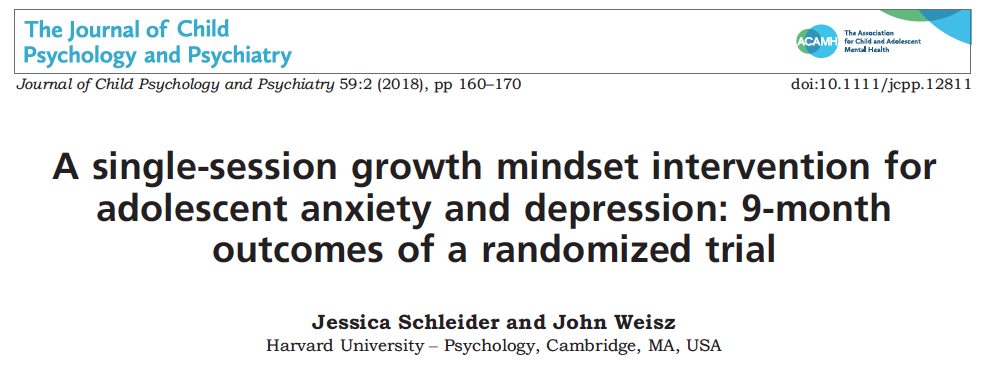 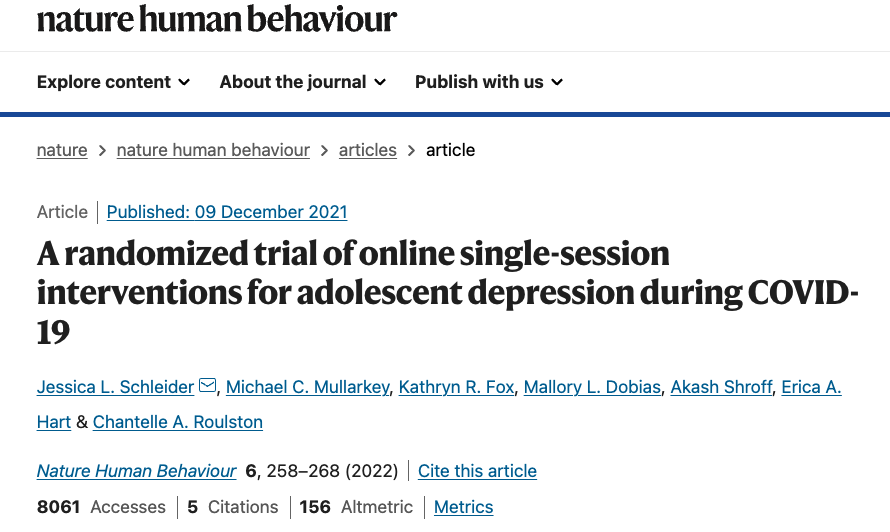 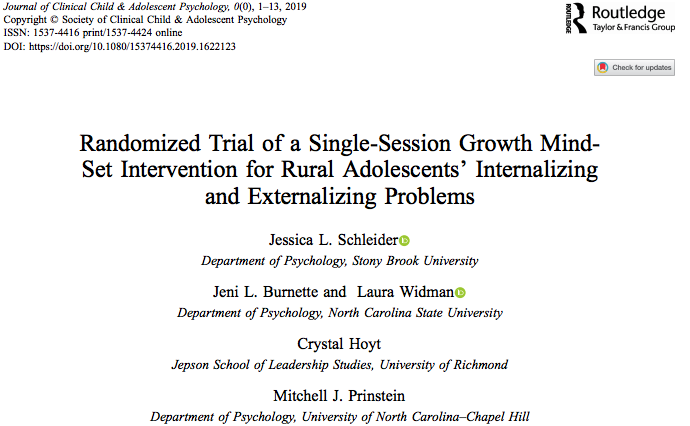 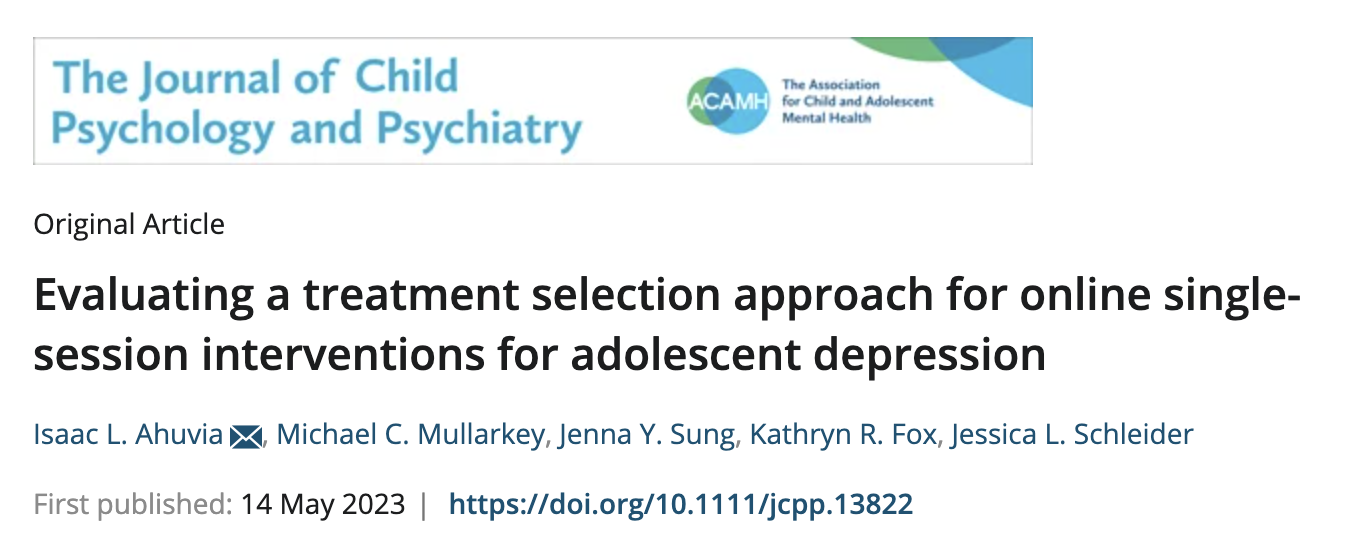 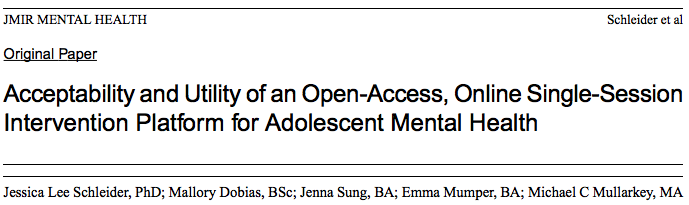 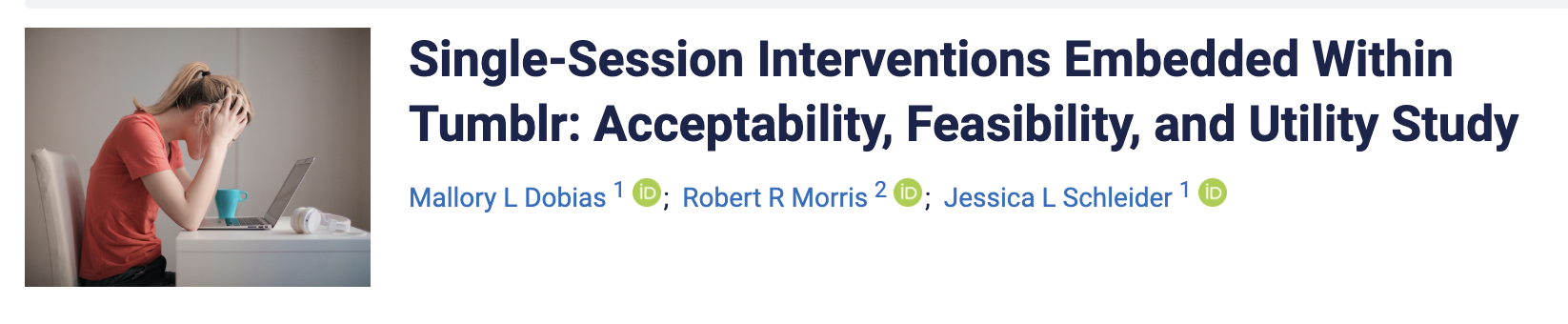 Other things that haven’t influenced SSI response:

Baseline symptom severity 
Presence of SITBs
Parent psychopathology
Receipt of concurrent treatment (meds, therapy, or both)
[Speaker Notes: Same patterns observed in meta-analysis from 2017 – replicated in all of our studies….
NOTE – bl symptom severity does predict odds of UPTAKE of SSIs in naturalistic settings!!]
Do “Aha! moments” help explain SSI response?
Sung, Kaveladze, Sotomayor, Liao, & Schleider, under review
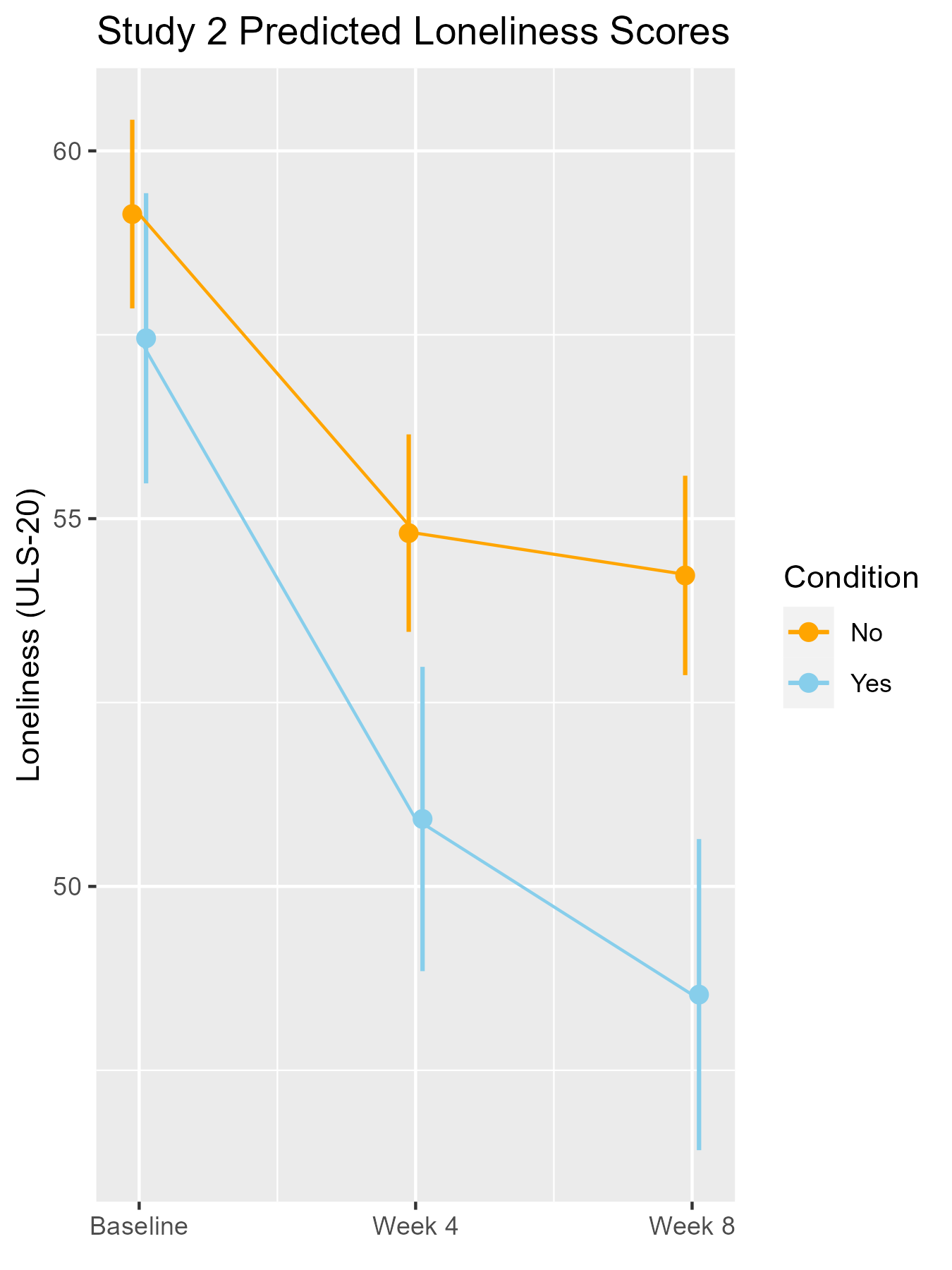 In an RCT of an 8-min SSI focused on loneliness (N = 424 young adults with elevated depression), vs. a placebo SSI…


41.2% had an Aha! moment during the 8-minute loneliness SSI


22% had an Aha! moment in the control SSI
Aha!
[Speaker Notes: When it comes to depression SSIs and “precision treatment,”
maybe key questions aren’t which or for whom…
but rather, where and how?
Precision SSI dissemination?]
Co-designing with LGBTQ+ teens for ssi effectivenessShen, Rubin, Cohen, Hart, sung, mcdanal, Roulston, fox, & Schleider, internet interventions, 2023
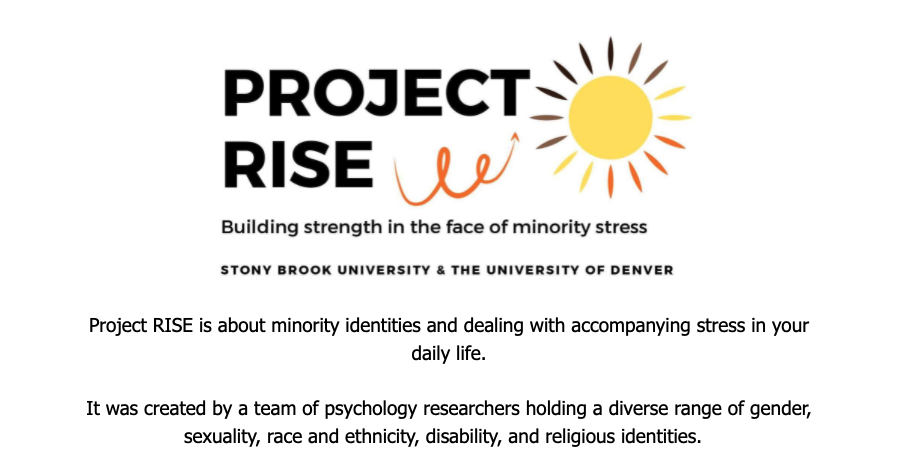 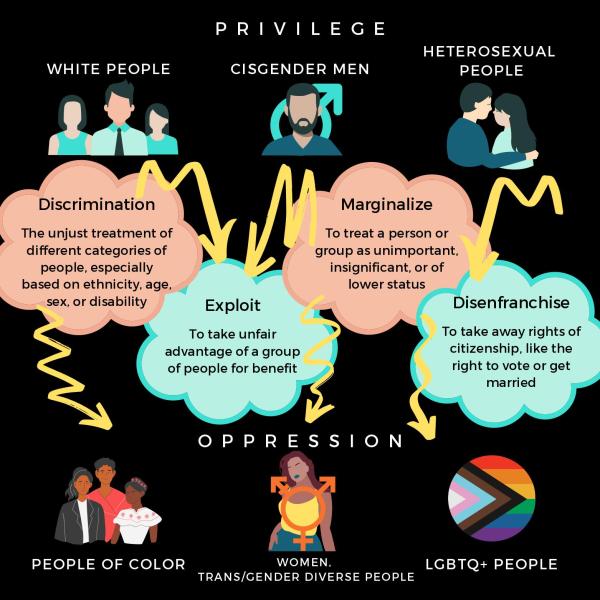 Sample: 538 LGBTQ+ youth, ages 13-16
Recruited via Instagram; obtained parent consent waiver

Project RISE significantly improved hopelessness, self-hate, internalized stigma vs. info-only control
empowering parents & caregivers for ssi effectivenesssung, mumper, & Schleider, jmir mental health, 2021Sung & Schleider, under review
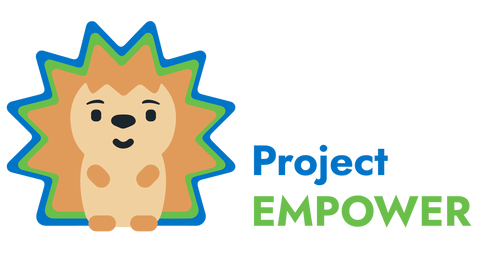 vs. an information-only control…
Studies 1 & 2: Does EMPOWER reduce parent accommodation?
Study 1: Does EMPOWER improve parent distress tolerance?
Study 2: Does EMPOWER reduce child anxiety?
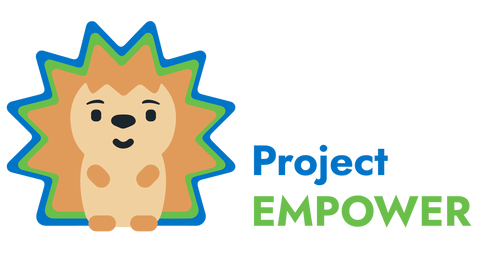 RCT 1 (2021): 301 high-anxiety parents

vs. an information-only control…
Did EMPOWER reduce parent accommodation?
Did EMPOWER boost parent distress tolerance?
Project EMPOWER significantly reduced parent accommodation of child anxiety
over two weeks, versus information-only
d = 0.61 [95% CI 0.38, 0.84]
Project EMPOWER significantly improved parent distress tolerance
over two weeks, versus information-only
d = 0.43 [95% CI 0.20, 0.66]
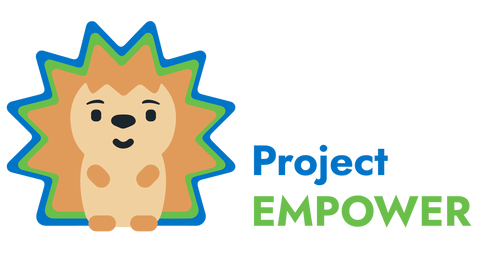 RCT 2 (Sung & Schleider, under review): 137 parents experiencing financial insecurity 

vs. an information-only control…
Did EMPOWER reduce parent accommodation?
Did EMPOWER reduce child anxiety symptoms?
Project EMPOWER significantly reduced parent accommodation of child anxiety
over four weeks, versus information-only
d = 0.18, p < .001
Project EMPOWER significantly improved child anxiety symptoms
over four weeks, versus information-only
d = 1.36, p < .001
What next?
Embedding EMPOWER on waiting-lists and in primary care
Primary care integration
Social media integration
Government partnership
SCALING UP SSIs:
testing strategies across systems
Co-design with youth
Industry partnership (commercialization, SBIR)
Drop-in SSI center
Support for patients on waitlists
Free, anonymous websites
Results are revealing where and how SSIs can bridge gaps in care,
and what barriers get in the way
multi-sector partnerships (nonprofit, industry, & advocacy groups) to streamline ssi implementation
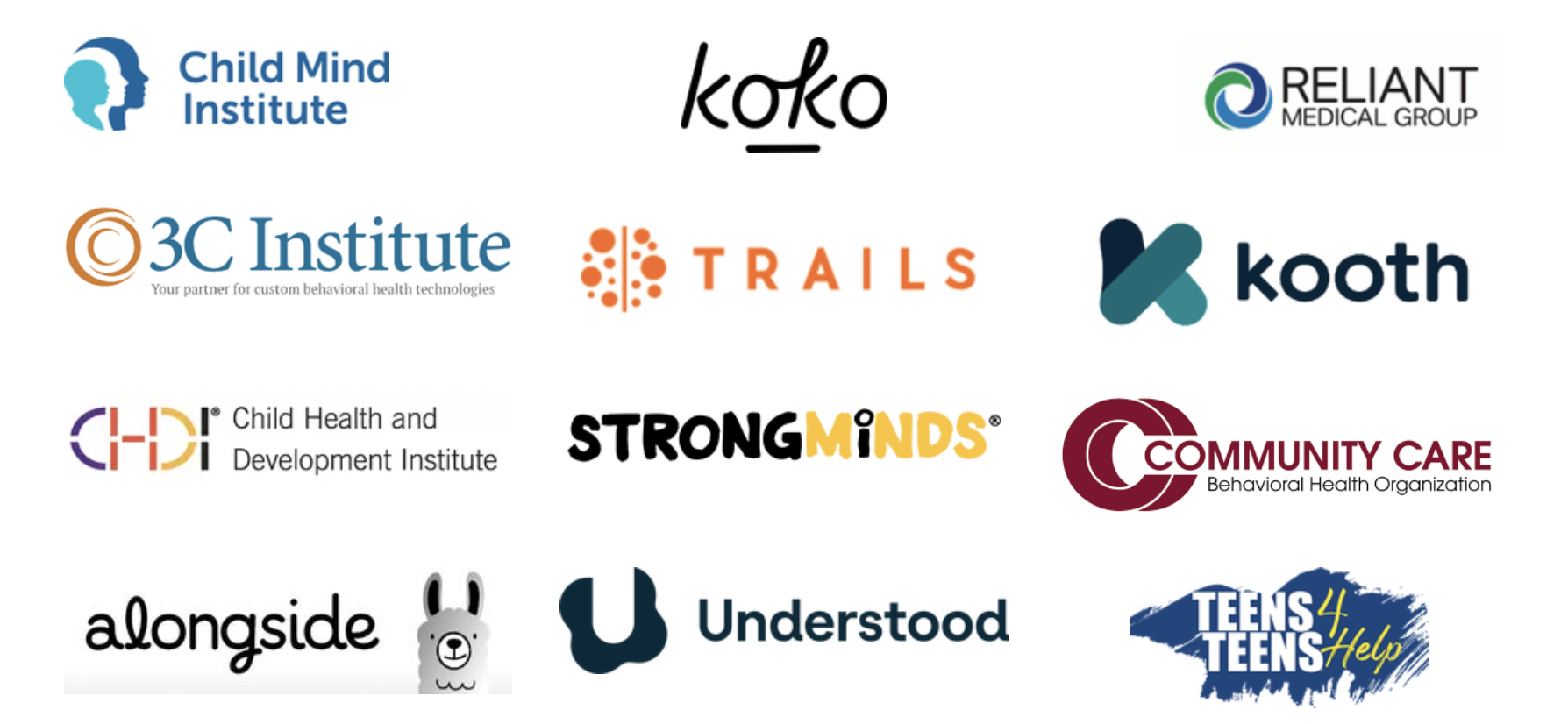 social media integration for ssi disseminationDobias, Morris, & Schleider, jmir formative research, 2022
SSIs embedded into Tumblr as ’just-in-time’ supports, based on on search patterns 
SSI length was reduced from ~25 to ~6 minutes, with core elements retained
SSIs were completed by 6,179 teens within one year
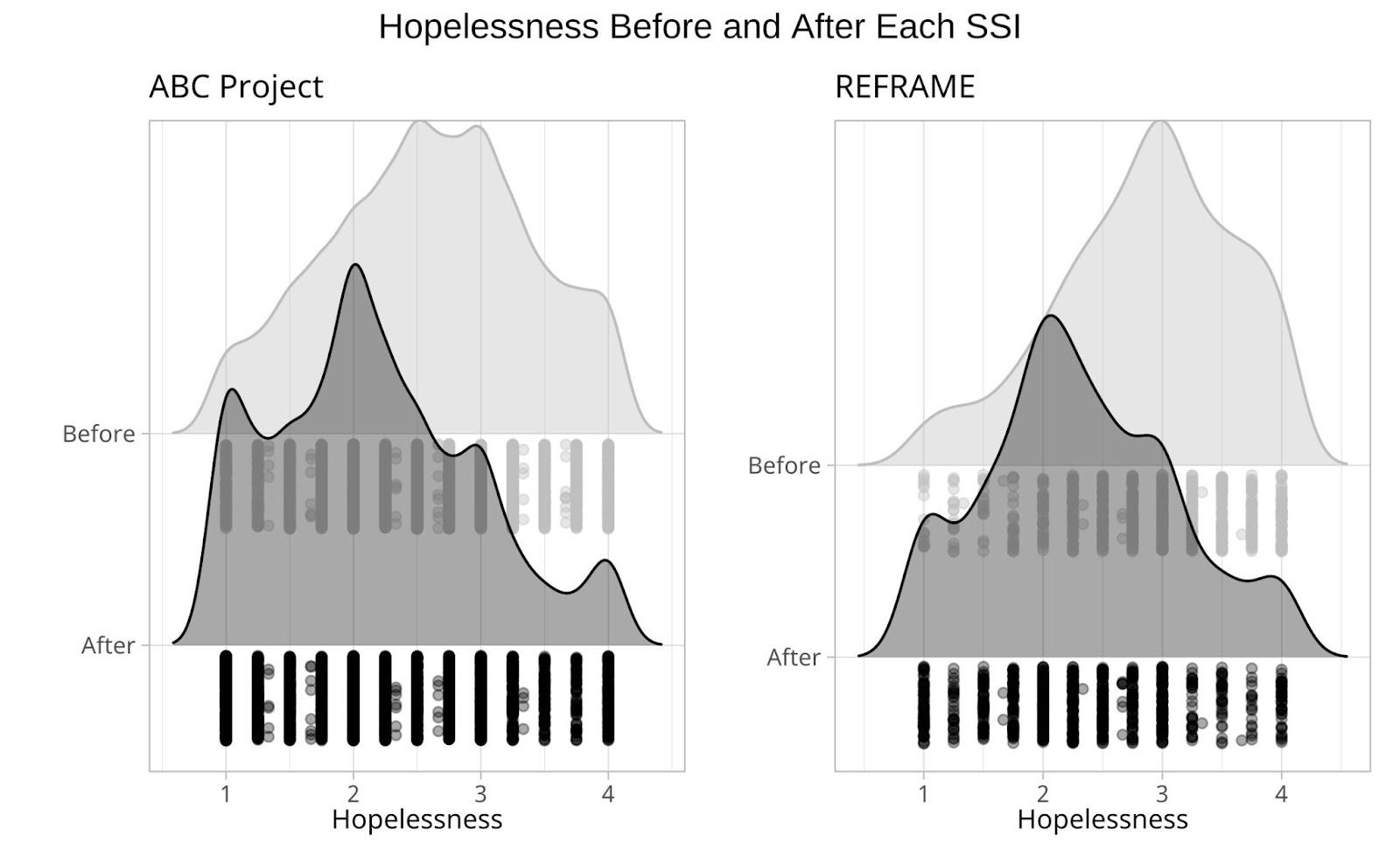 Hopelessness reduced at least as much in Tumblr-based SSIs as in our RCTs

…But completion rates increased by 50% vs. prior naturalistic dissemination efforts
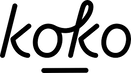 Leveraging an ssi to boost crisis resource uptakecohen, dobias, morris, & Schleider, 2023, journal of cognitive & behavioral therapies
A one-minute SSI doubled in-the-moment uptake of online crisis resources, following AI-based risk detection
Social media users flagged as “in crisis” often receive text-lines/hotlines automatically (via AI).
But many people in crisis don’t use them.
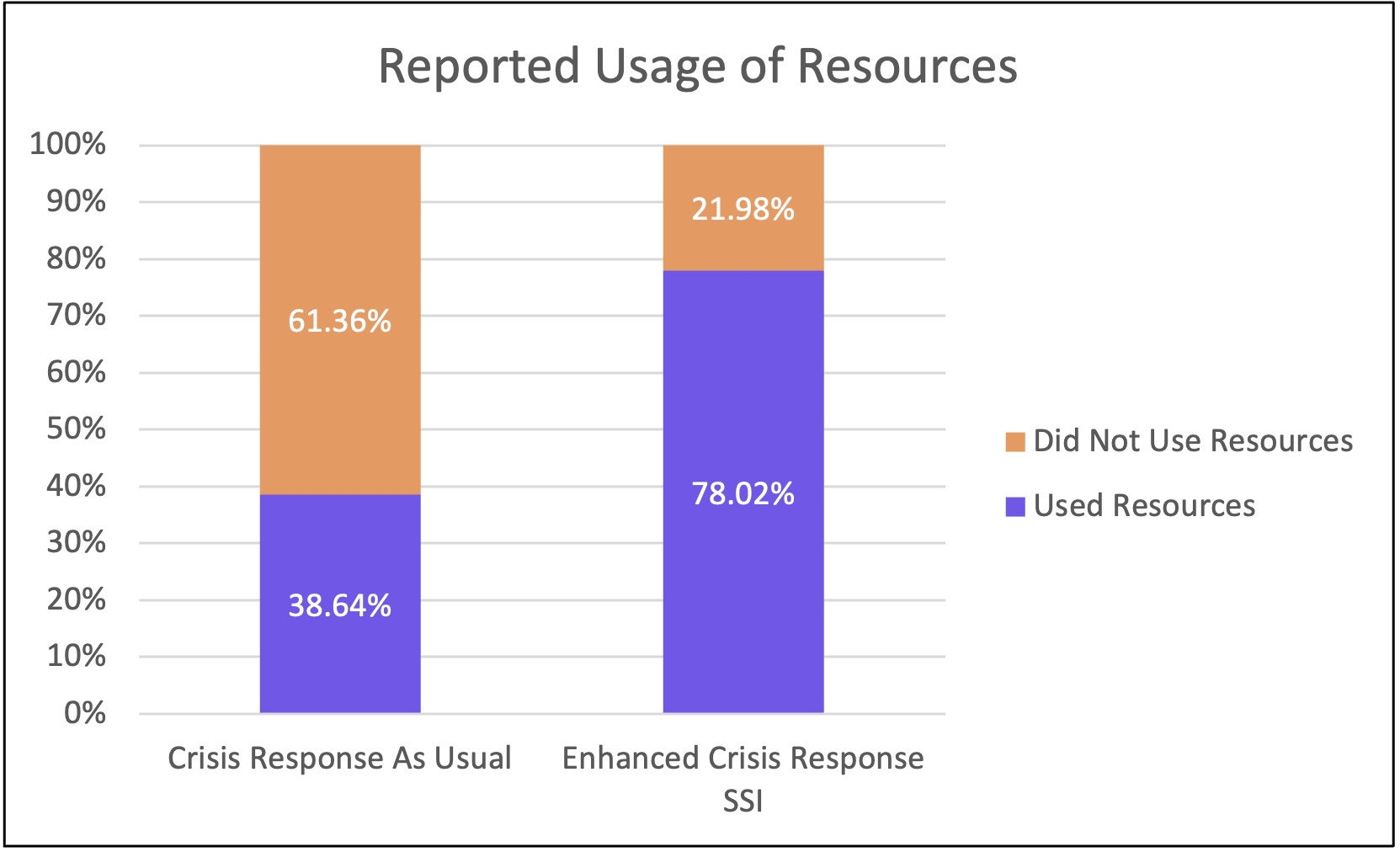 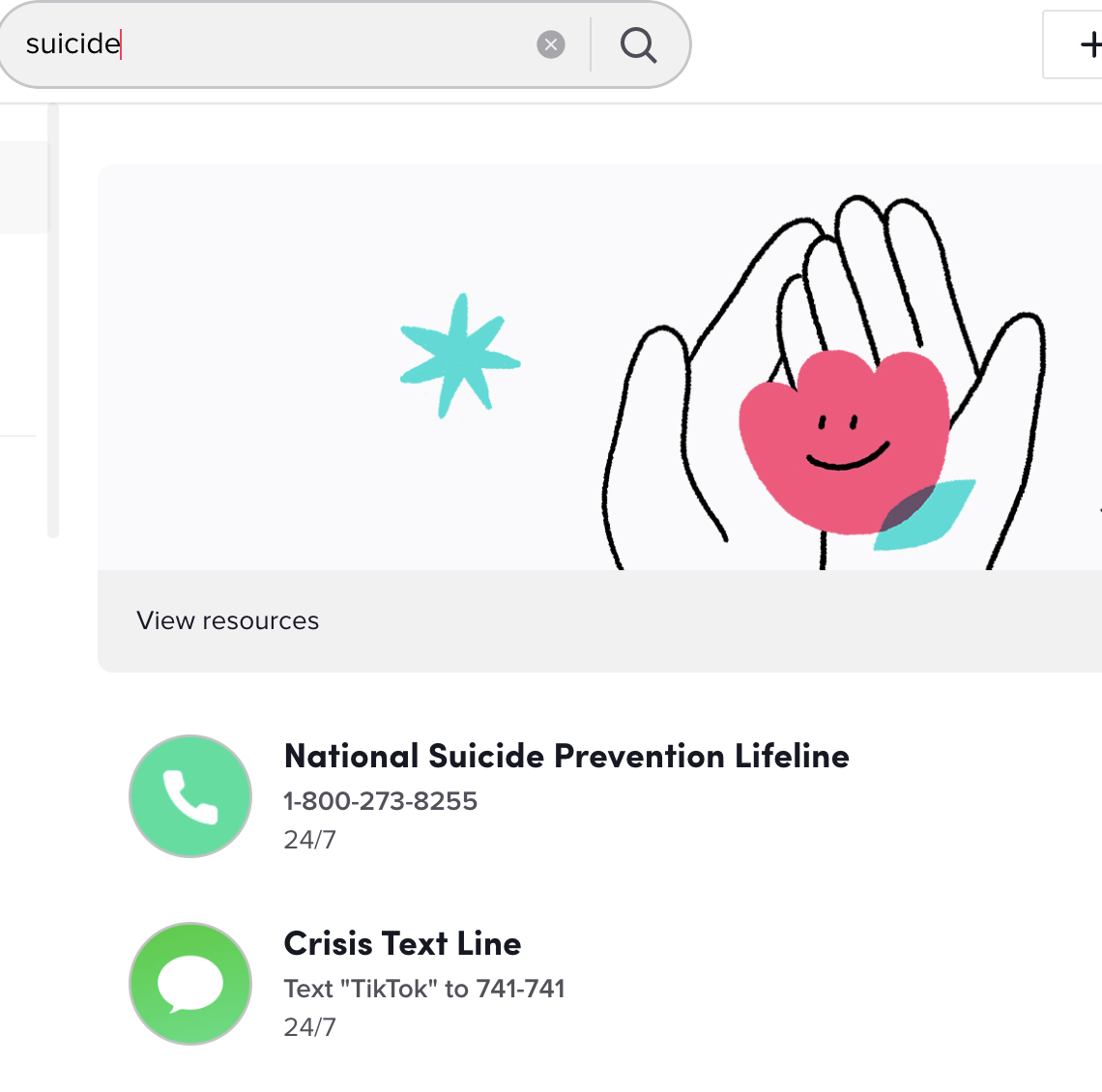 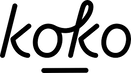 N = 355 young people recruited via social media platforms
Co-designing and implementing a digital ssi platform for youth mental health
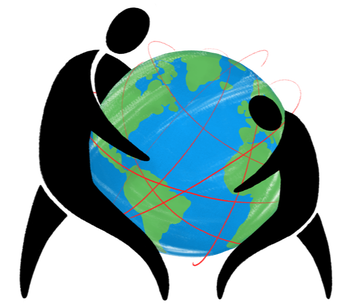 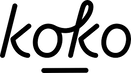 Our Goal

Deliver effective, just-in-time digital SSIs to youth with unmet mental health needs
while bridging the gap between online and community-based support
Web-based platform of evidence-based, self-guided SSIs

offered ‘just in time’ to youth via social media, schools, and primary care
Referrals to existing, local, community-based resources

for youth who want more support
Co-designing and implementing a digital ssi platform for youth mental health
Digital SSI Platform Features

-Easy onboarding (no app download; laptop/phone compatible) and optimized user interface

-Mental health self-screening

-AI-powered risk detection

-Instantly receive evidence-based digital SSI, tailored for primary problem

-Suite of additional SSIs available 24/7

-Instant connection to local services (in schools, primary care, or outpatient clinics)
How does the platform help?

-Eliminates wait-times for evidence-based mental health support, 24/7

-Alleviates distress due to common mental health problems, both in the short and long term

-Increases connection with existing community services, for youth who need/want more support

-Boosts receptivity and hope that mental health treatment can help

-Bridges the gap between need and support, for youth who might otherwise fall through the cracks
Scaling-up A digital single session intervention platform for youth mental health
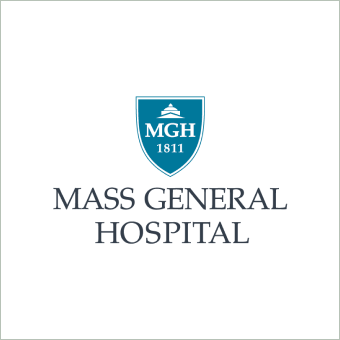 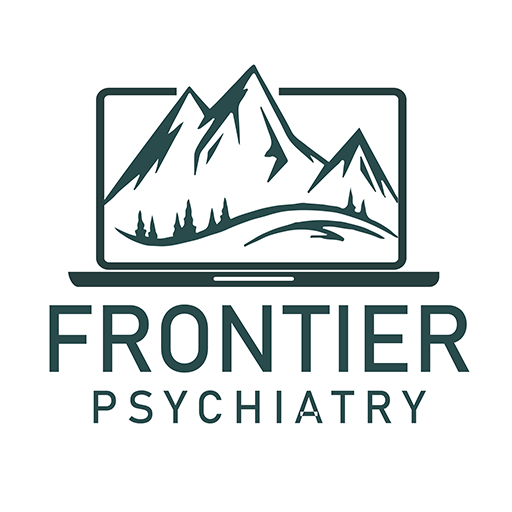 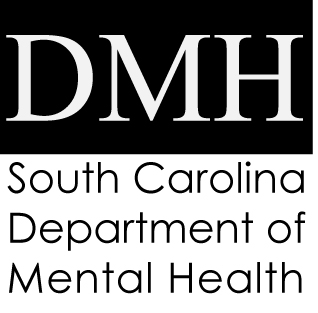 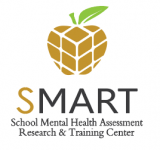 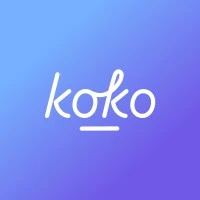 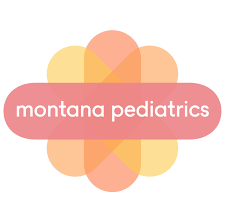 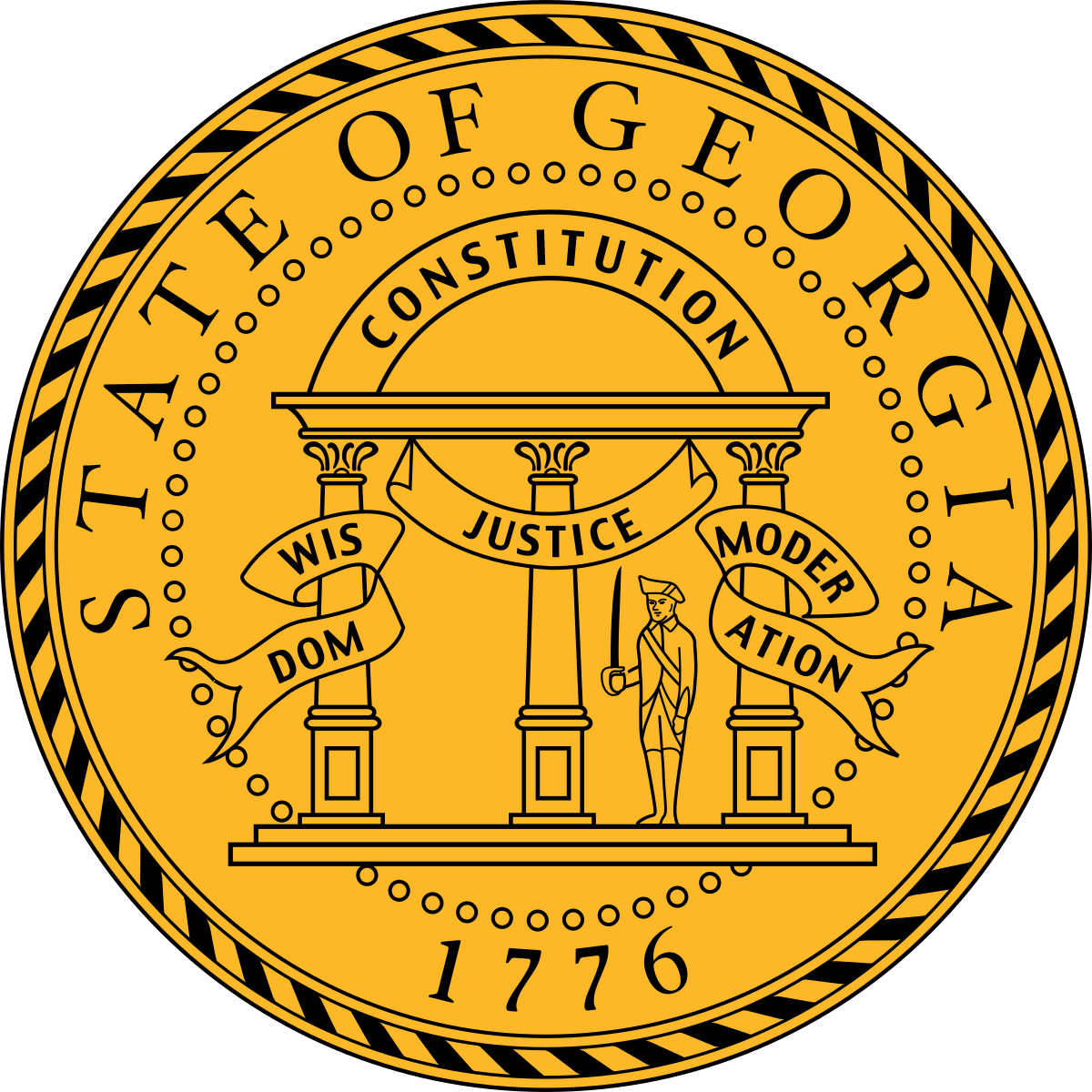 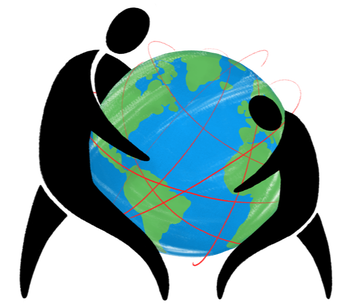 Funders: Twilio, Montana DPHHS/HRSA, private donors, Jacobs Foundation, TRAILS. Pending: SCDMH grant, NIMH R01, GA state behavioral health budget (per formal recommendation by Behavioral Health Reform and Innovation Commission – TBD until GA Gen. Assembly session)
Pending funding
Funded/ongoing work
[Speaker Notes: We’ll know the outcome at the conclusion of the next Session of the GA General Assembly -- around the end of March]
Supporting people on wait-lists for SSI disseminatioNSCHLEIDER, SUNG, BIANCO, GONZALEZ, VIVIAN, & MULLARKEY, 2021SUNG, BUGATTI, VIVIAN, & SCHLEIDER, 2023kasujja, szkody, Sotomayor, birunji, & Schleider (in prep)
Single-Session Consultation (SSC)

Can a therapist-delivered, Solution-Focused Brief Therapy SSI
reduce hopelessness, increase agency, and prevent symptoms from worsening in clients on therapy waiting lists?
Establish shared purpose for being here
Identify client’s top problem
Identify client’s top hope
Pose the miracle question
Create scale based on miracle question
Explore exceptions to the problem
Make an action plan
Write your client a note of confidence
Provider training lasts
90 minutes total

SSC itself lasts
30 – 60 minutes total
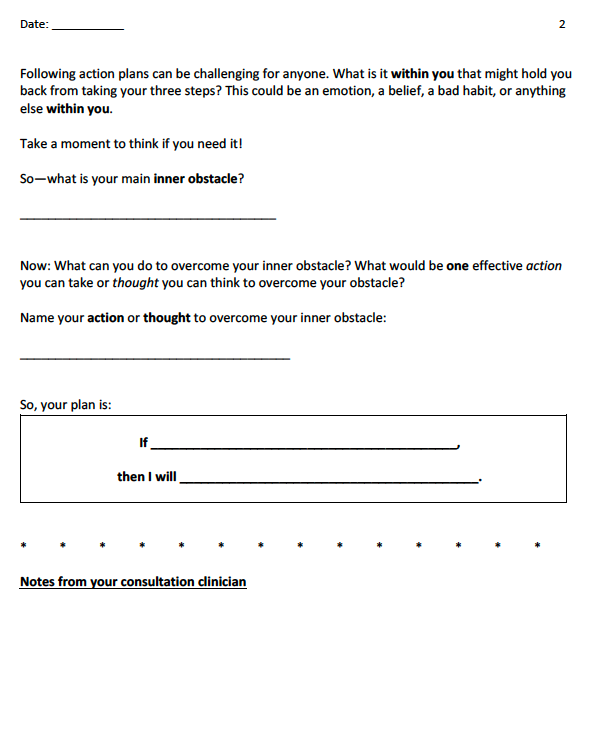 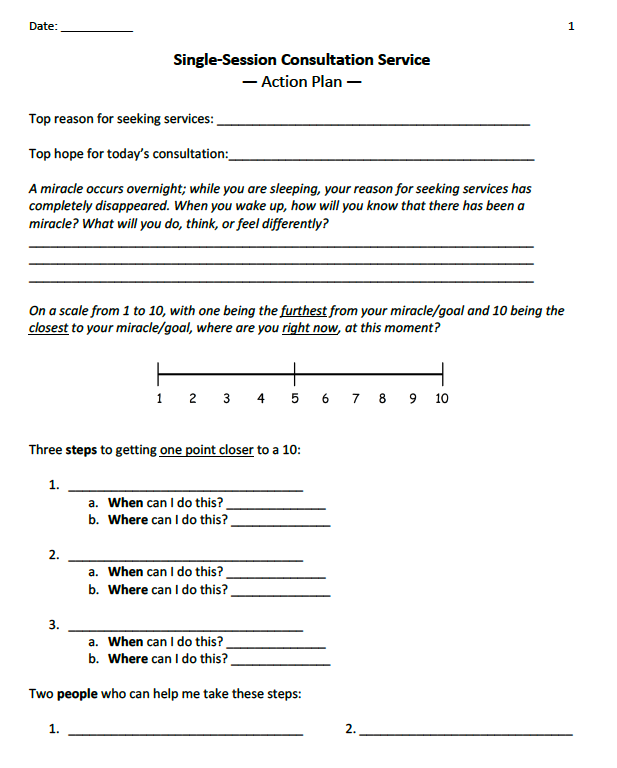 Supporting patients on wait-lists for SSI disseminatioNSUNG, BUGATTI, VIVIAN, & SCHLEIDER, 2023
Single-Session Consultation (SSC)
N = 65 clients on waiting lists received SSC via teletherapy
Hopelessness showed an 85.18% chance of decreasing (p < .001, d = 1.04)

Readiness for change showed an 80.87% chance of increasing (p < .001, d = 0.83)

Anxiety decreased (d = .32) and depression decreased (d = .20) 2 weeks later
(increases in symptoms while waiting for care are the norm!)
[Speaker Notes: Common language effect sizes
Now continuing to provide the SSC as an option to all clients at our psychology clinic via teletherapy!

US, UK, Australia, Canada, Ukraine]
Supporting people on wait-lists for SSI disseminatioNkasujja, szkody, Sotomayor, birunji, & Schleider, under review
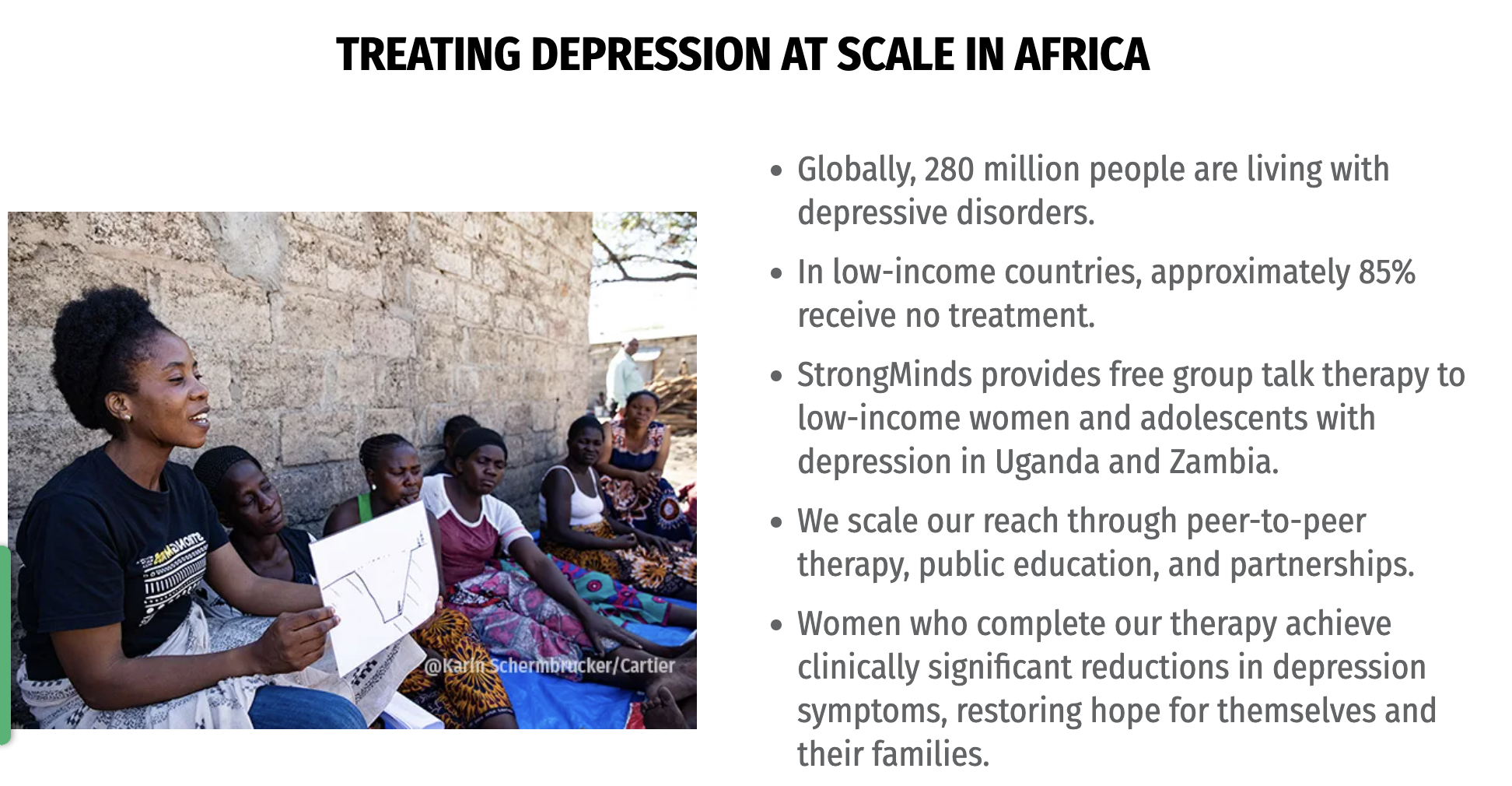 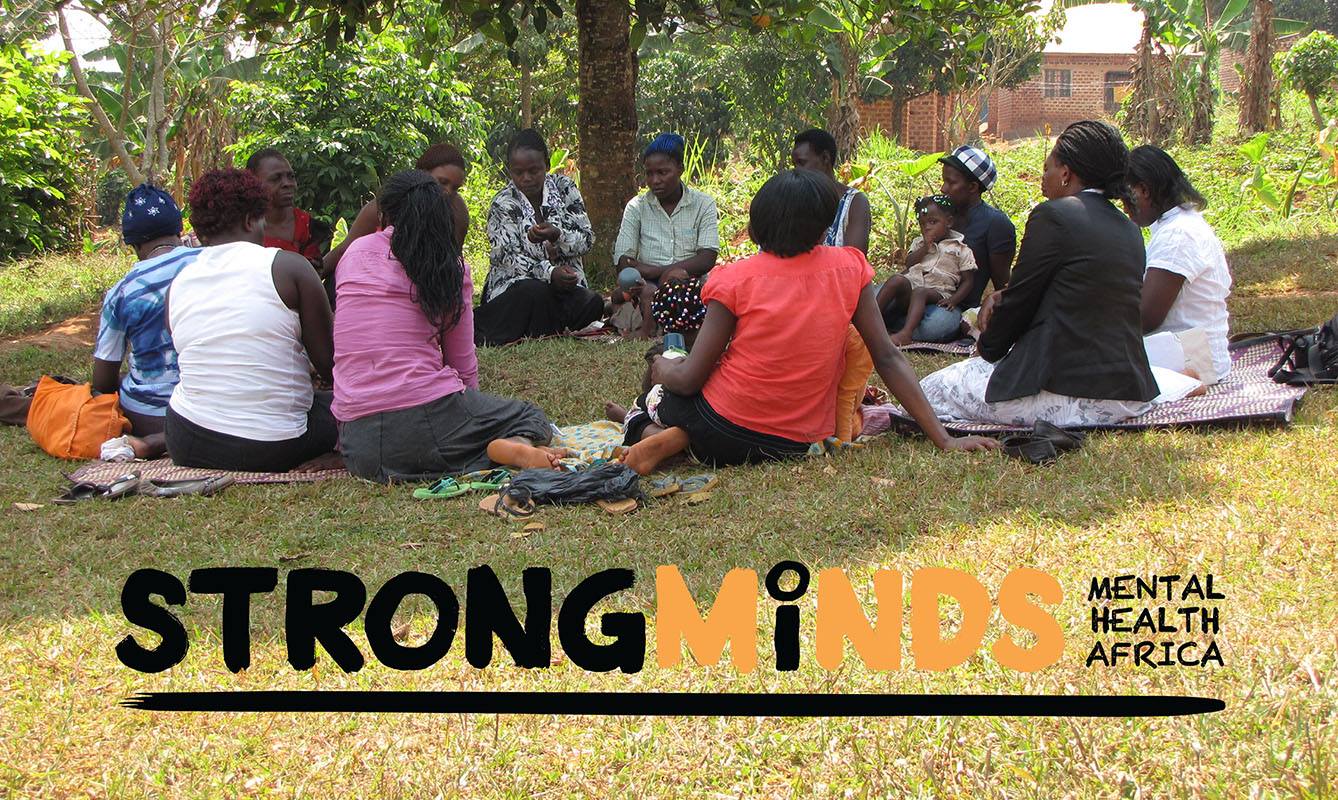 Supporting people on wait-lists for SSI disseminatioNkasujja, szkody, Sotomayor, birunji, & Schleider, under review
Fig 2. Strongminds SSC Pilot Results, individual participant depression symptom trajectories per PHQ-9 (n = 200). Dotted line reflects cut-off for likely depression.
SSC offered individually or in groups (range: 2-6) via StrongMinds, a Uganda-based organization levering lay community providers to combat depression

N = 196 service-seeking Ugandan adults, ages 18-69, with moderate or greater depression, Sept - Oct 2023

SSC offered to people on waitlists for group interpersonal psychotherapy
Integrating The single-session consultation into publicly-funded clinics across two states
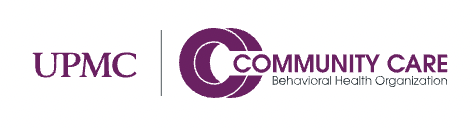 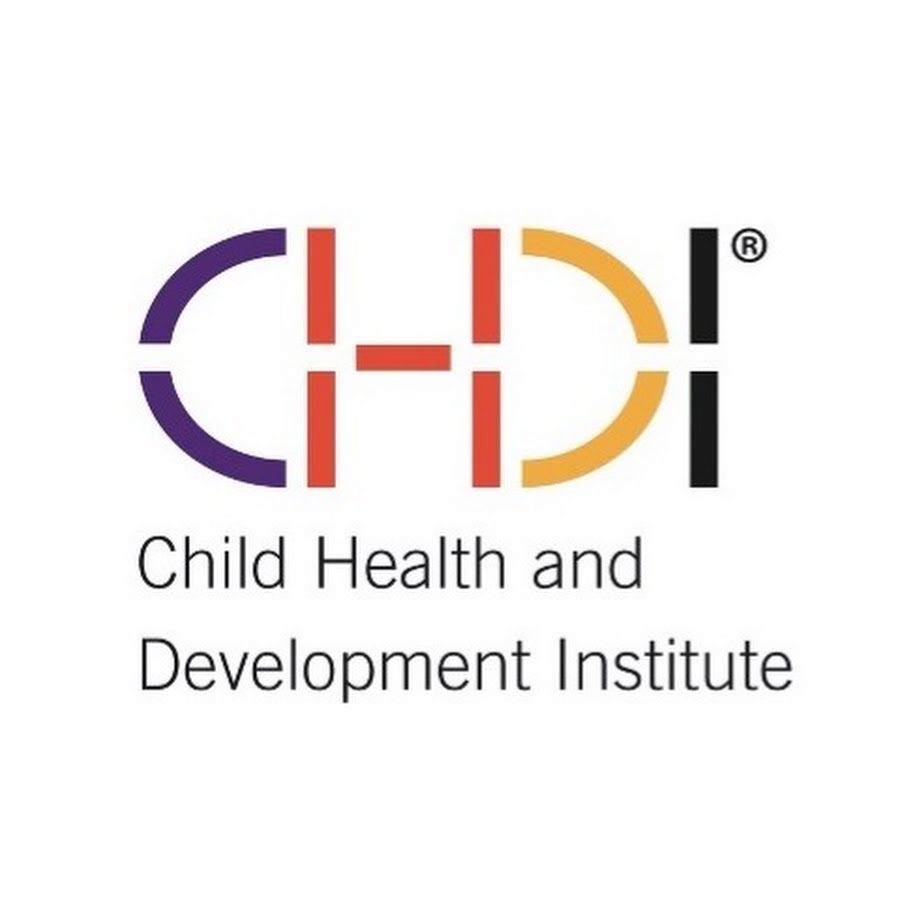 Testing feasibility and pathways to Medicaid reimbursement for the single-session consultation (telehealth-delivered SSI for people on waiting lists) across 9 clinics in PA and CT
Even the most scalable supports will fail to reach youth if structural barriers persist
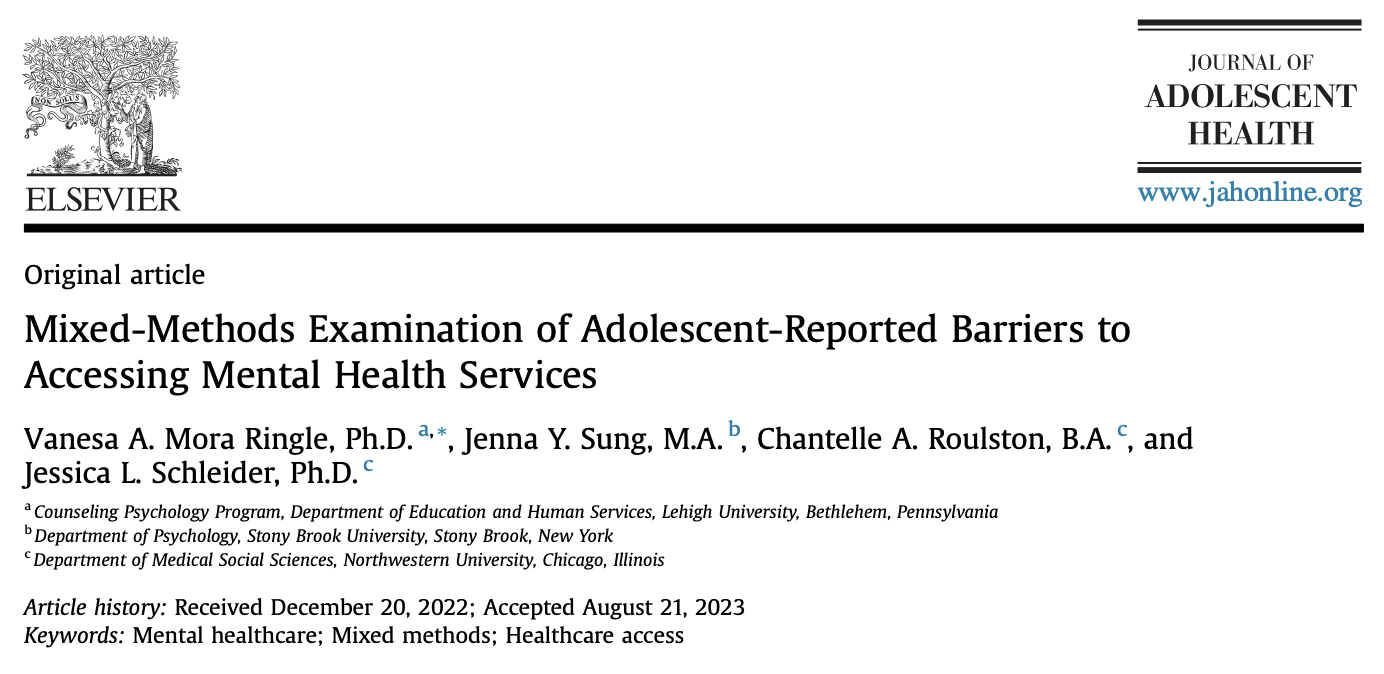 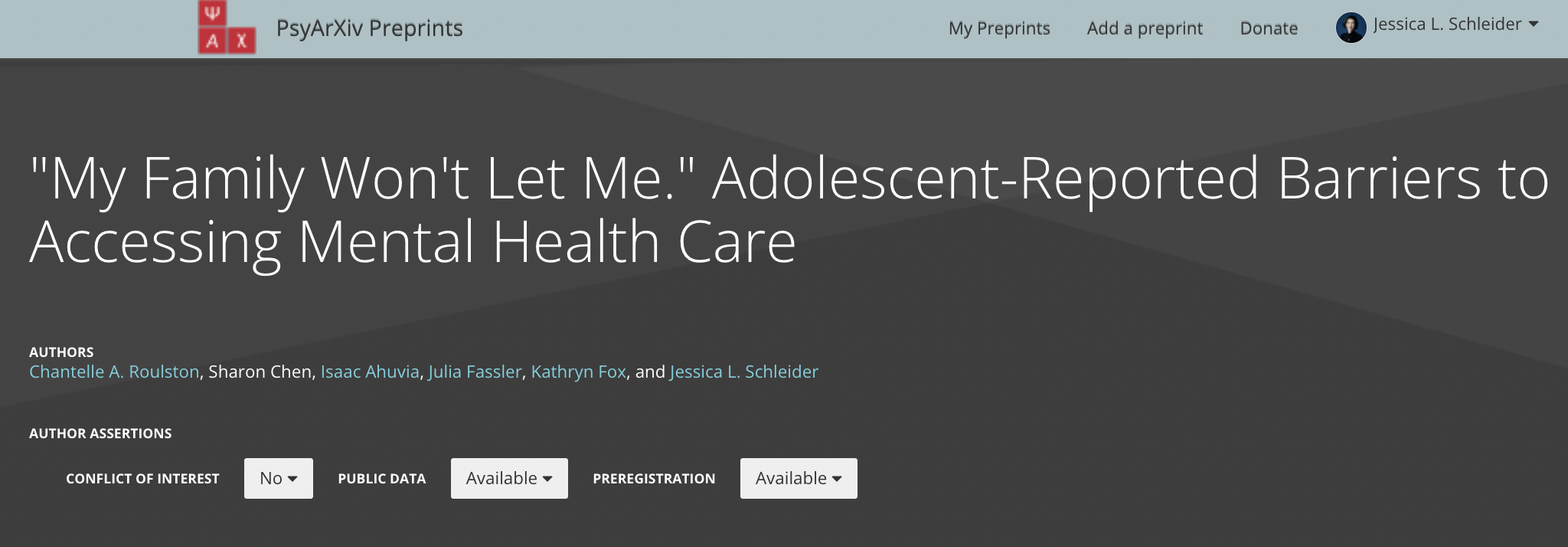 32-42% of teens who could not access mental health care 
cited parents as primary barrier (Ns = 211, 123)
[Speaker Notes: Grants from Hopelab and NIH allowed us quantify the relationship between youth access to care and laws regarding adolescents’ ability to independently access mental health treatment,
toward streamlining youth-centered policy change.]
do parent consent laws relate to youth access to care? (Funded by hopelab; nih office of science policy)Schleider, Smock, ahuvia, walubita, rapoport, hill, & purtle, 2024, jama pediatrics
Treatment use among adolescents with past-year depression was significantly lower in states mandating caregiver consent for professional mental health services, p = 0.002
[Speaker Notes: No matter how scalable we design our interventions to be, it WILL NOT MATTER if youth are systematically disempowered from using them.]
Ongoing research (funded by NIH Office of Science Policy): What do youth think?
What teens say when asked about parent consent laws and ‘direct-to-teen’ supports:
“For me, I don't think it would really make much of a change just because I believe that my mom would let me. But … a lot of people's parents aren't as accepting, so it would kind of prevent them from getting the resources that they really need. It would kind of hinder the mental health of just a lot of people worldwide.”
“I’ll feel a lot better if I don’t need [my parents’ permission], because it's not my parents who are dealing with this problem it's me myself who's dealing with it. So I should be the one to choose how I should fix that problem.”
I think if you're above fifteen you should have some type of autonomy…because the chance of your parents saying no to [getting mental health care] could be devastating.”
[Speaker Notes: No matter how scalable we design our interventions to be, it WILL NOT MATTER if youth are systematically disempowered from using them.]
5th International Symposium on Single Session Therapies (SST5)
https://sites.northwestern.edu/sst5
[Speaker Notes: They can also attend our upcoming conference to learn more and form cross-sector partnerships to promote this approach]
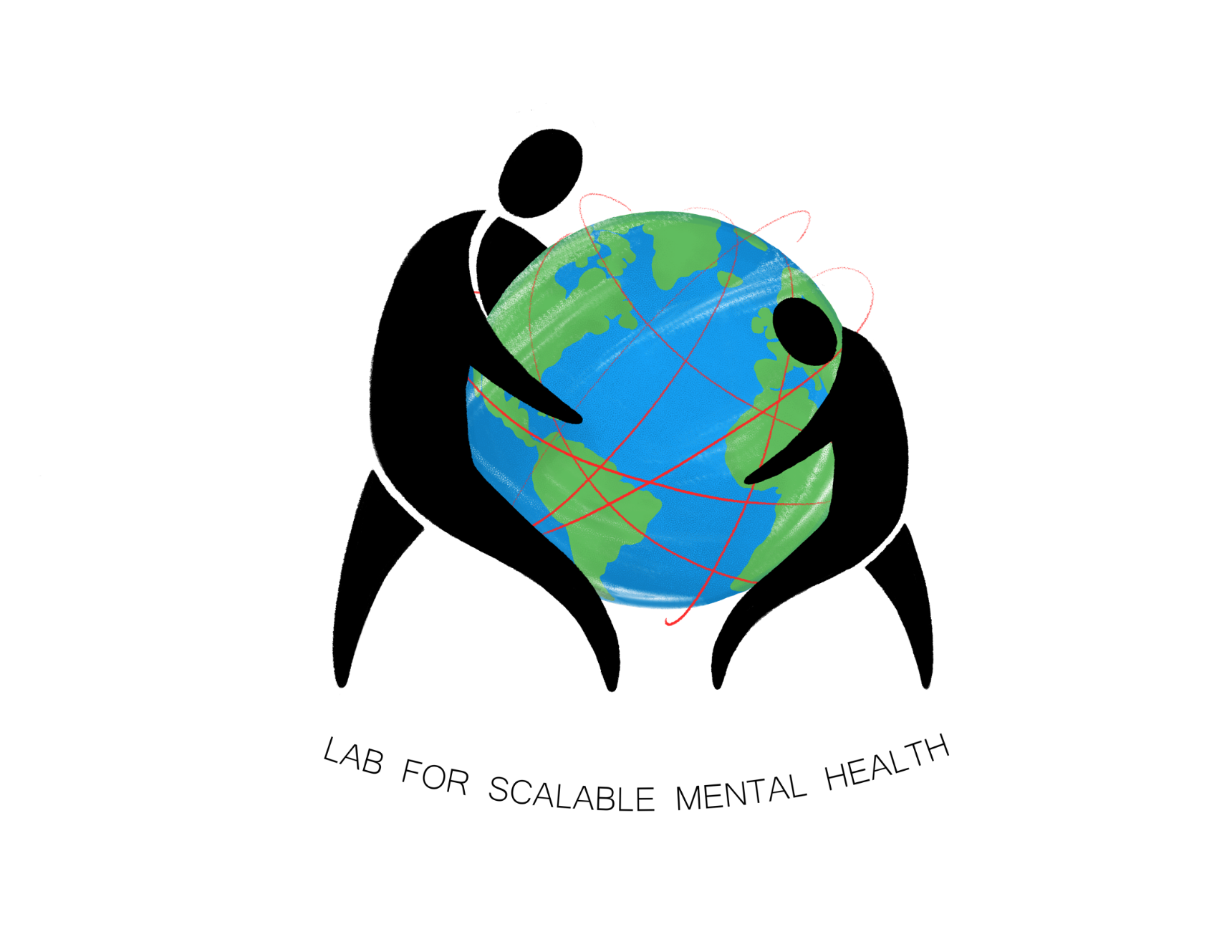 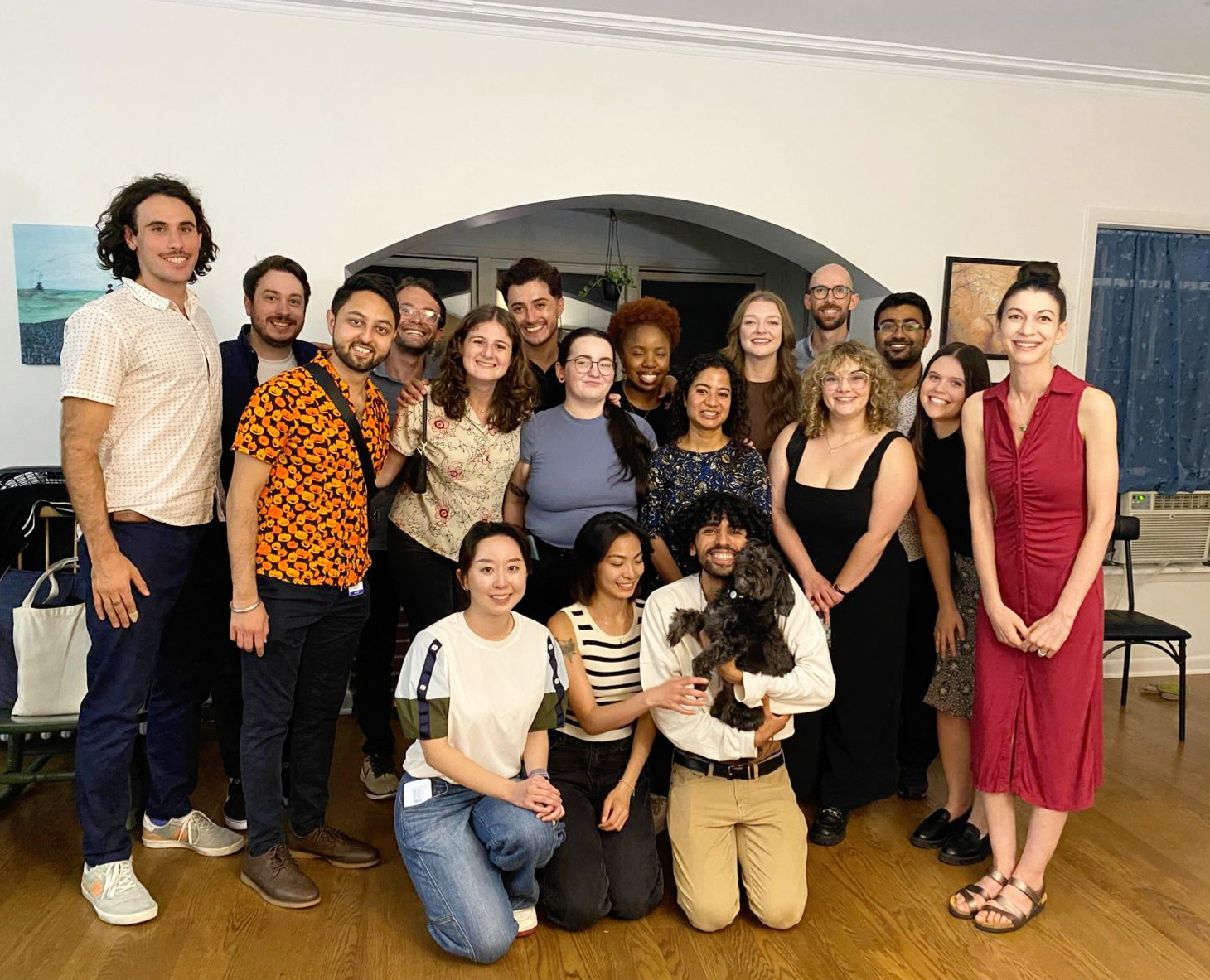 Thank you!
Questions?
Our Open-Access Digital SSIs
schleiderlab.org/yes | schleiderlab.org/empower
Single-Session Consultation
Manual & Action Plan: 
osf.io/xnz2t/